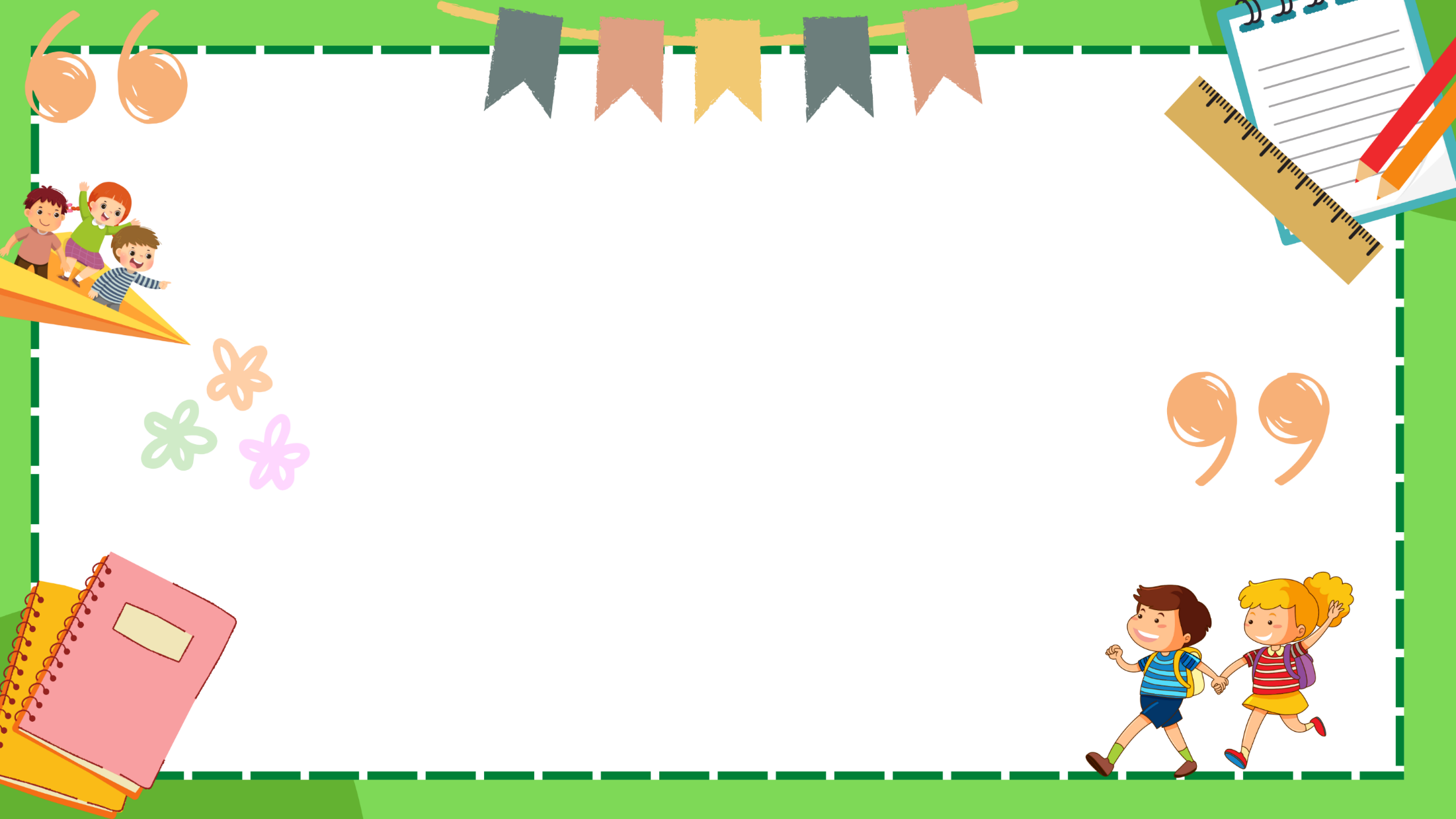 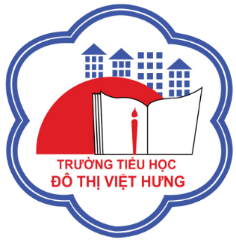 ỦY BAN NHÂN DÂN QUẬN LONG BIÊN
TRƯỜNG TIỂU HỌC ĐÔ THỊ VIỆT HƯNG
BÀI GIẢNG ĐIỆN TỬ
KHỐI 3
MÔN: TOÁN
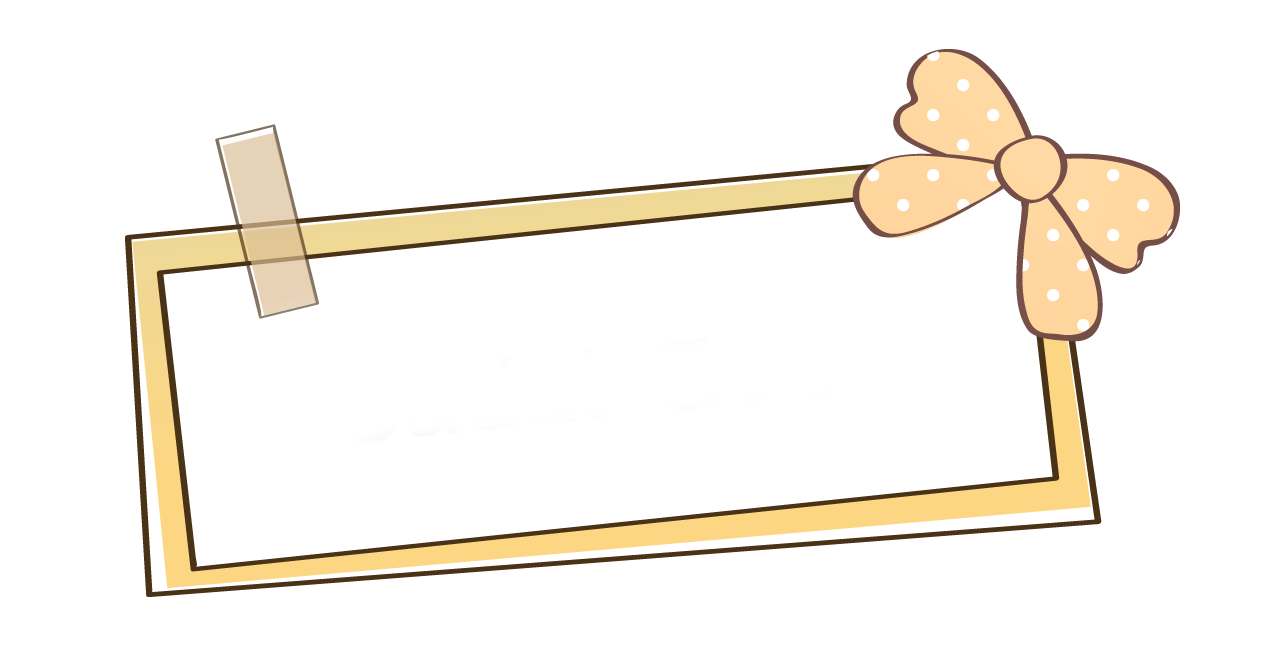 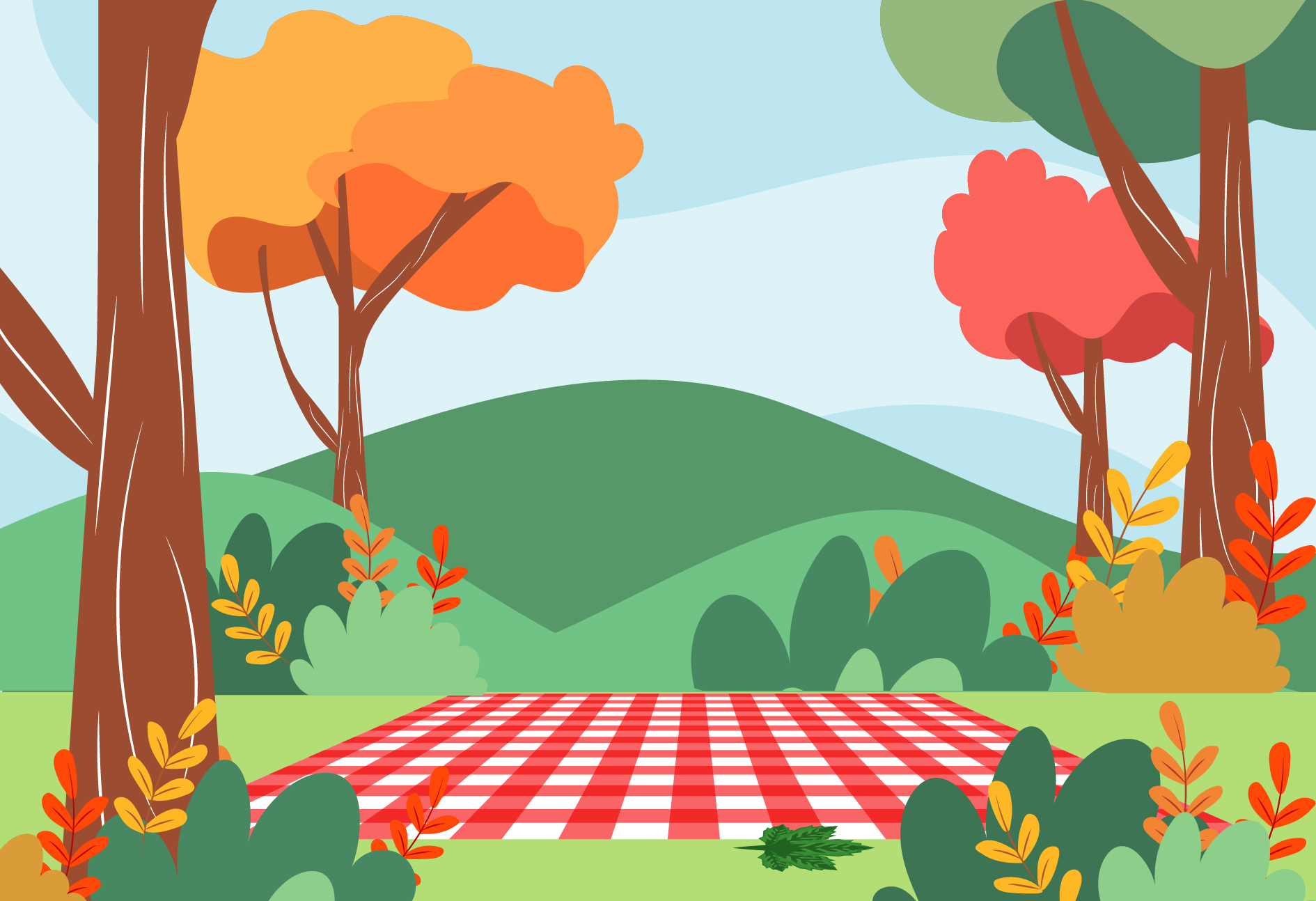 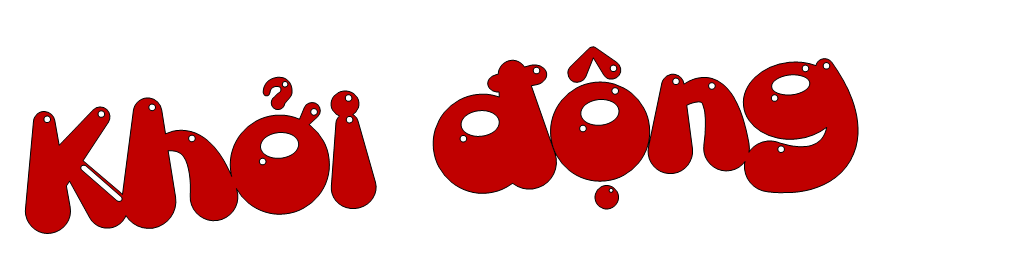 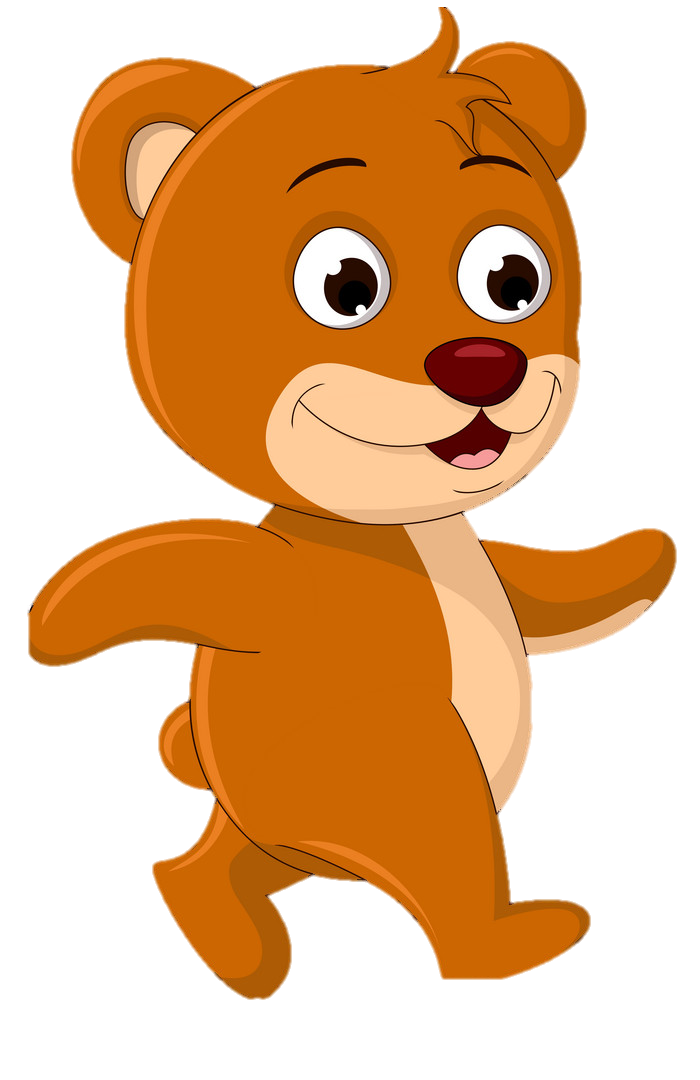 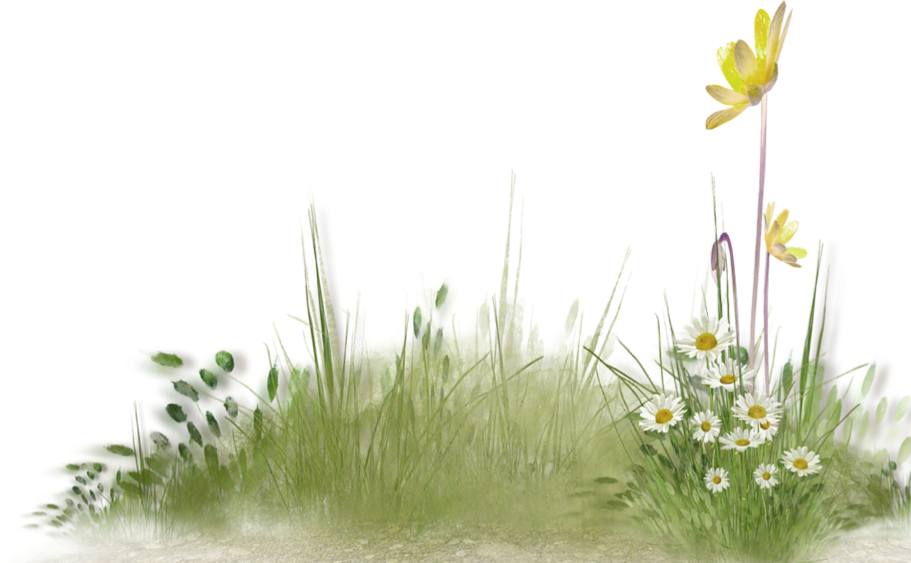 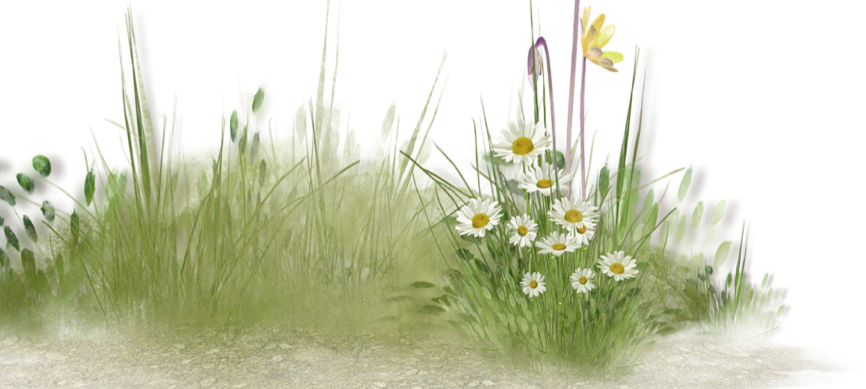 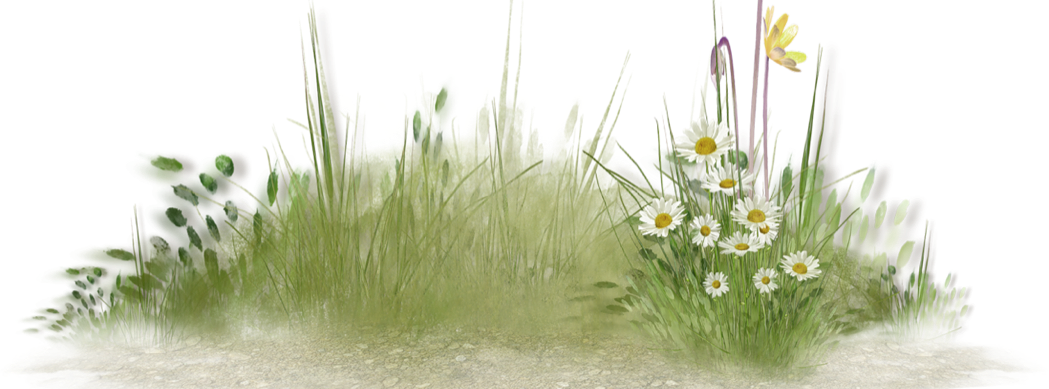 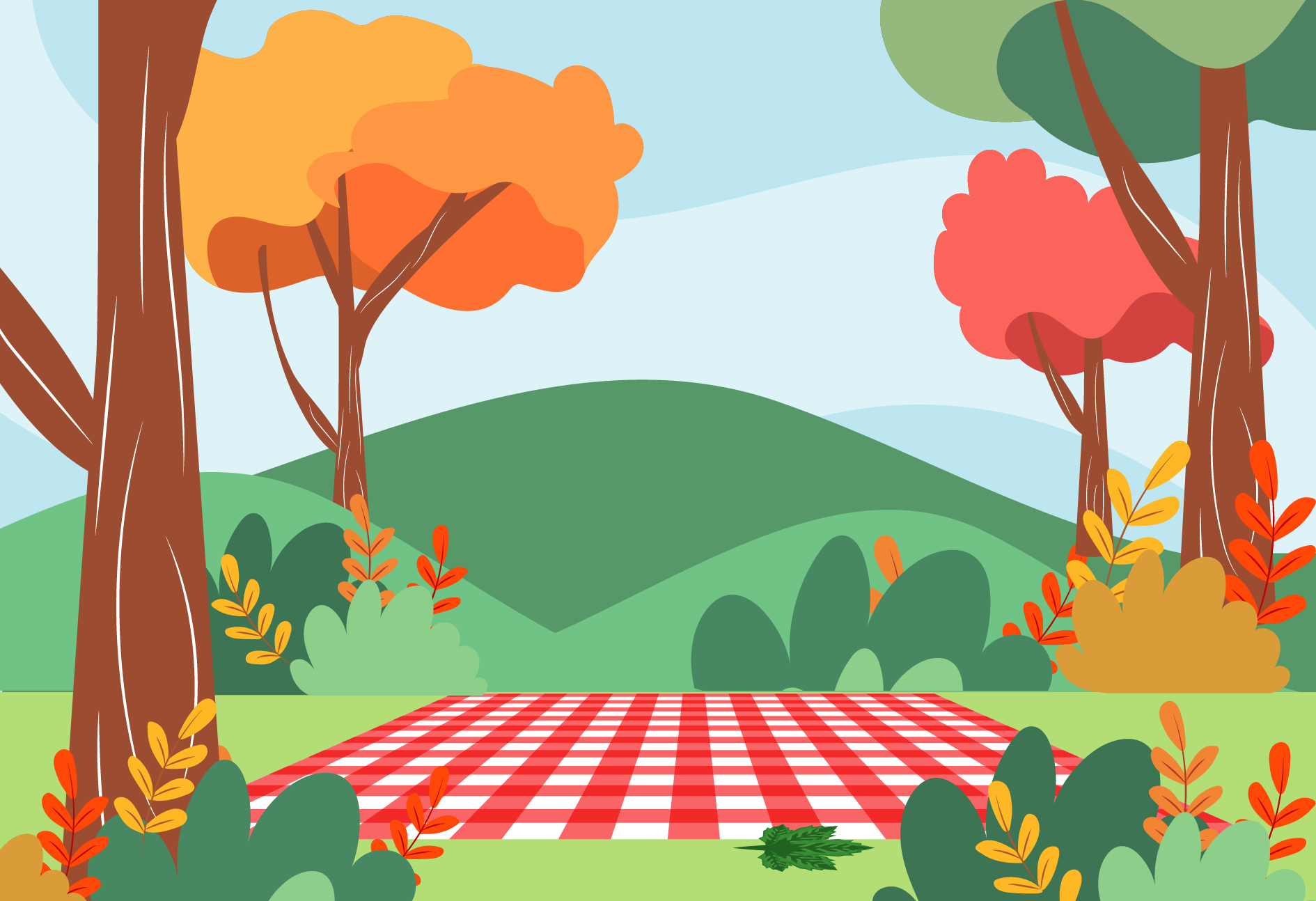 GẤU CON HAM ĂN
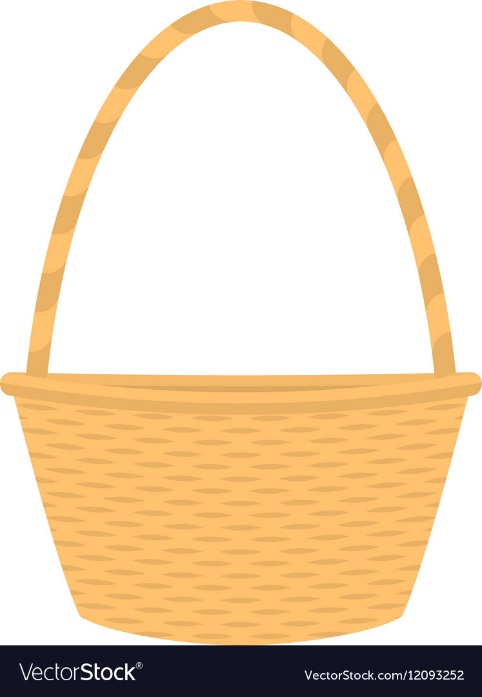 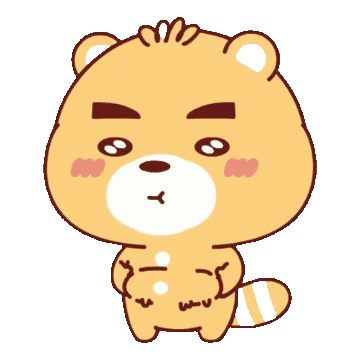 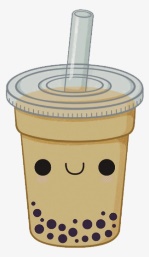 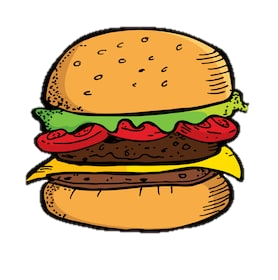 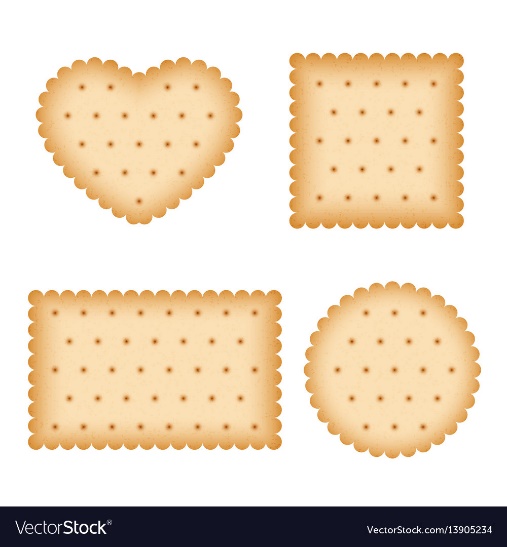 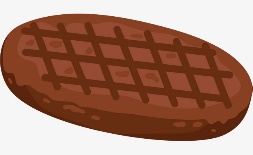 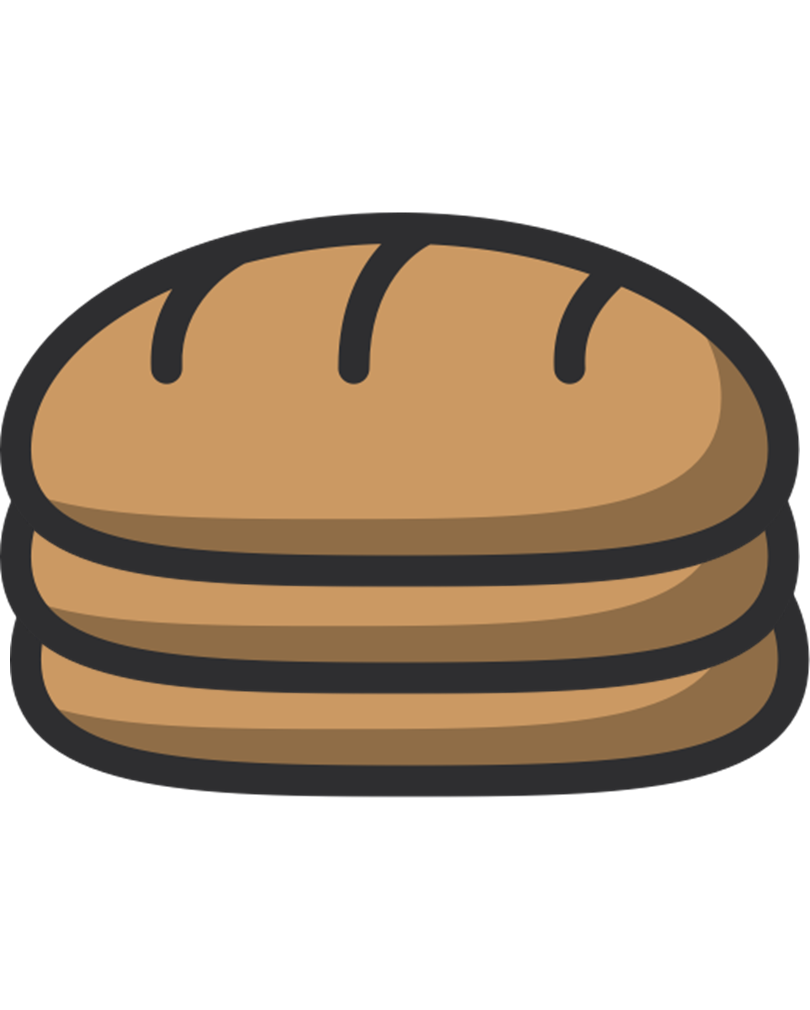 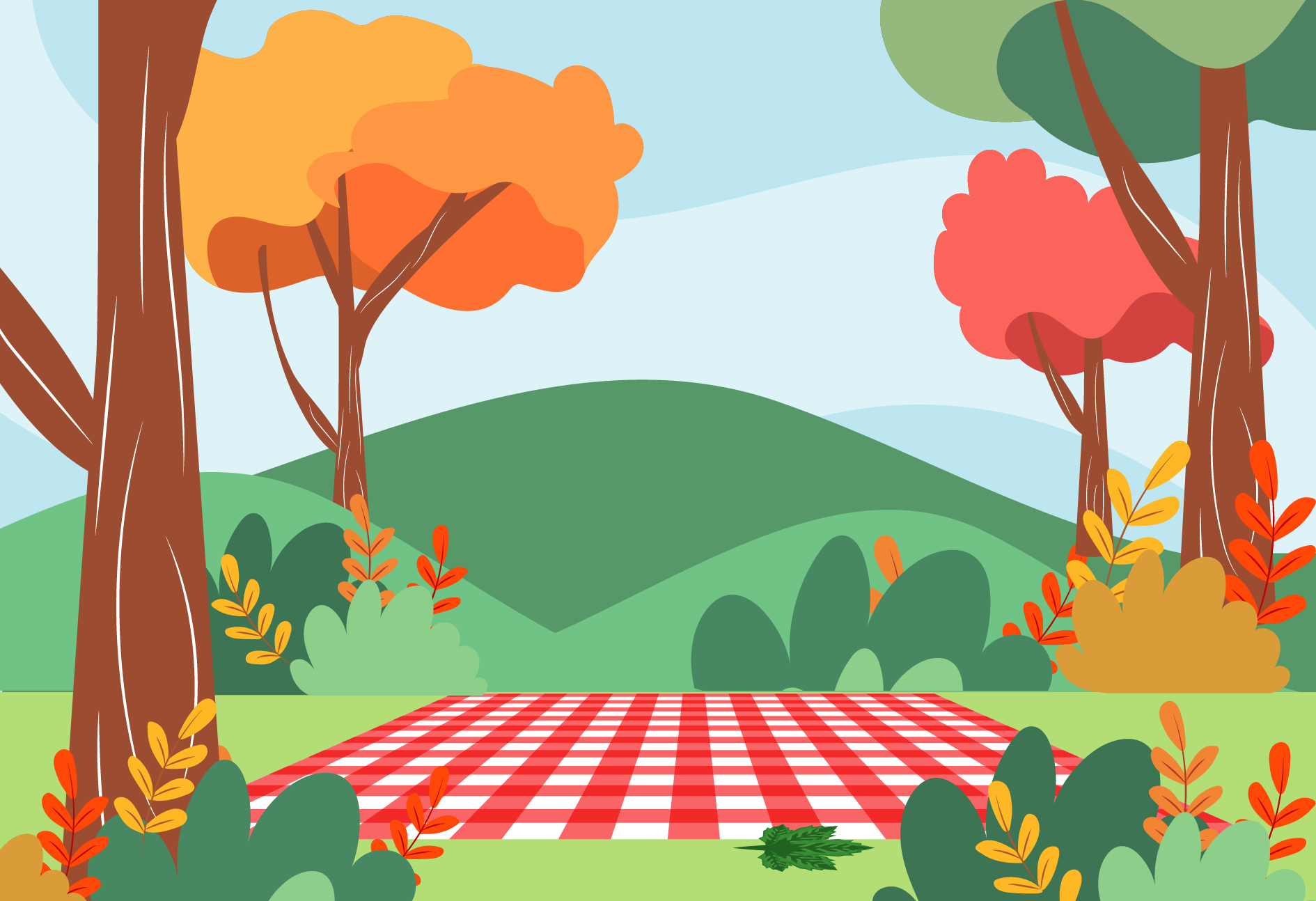 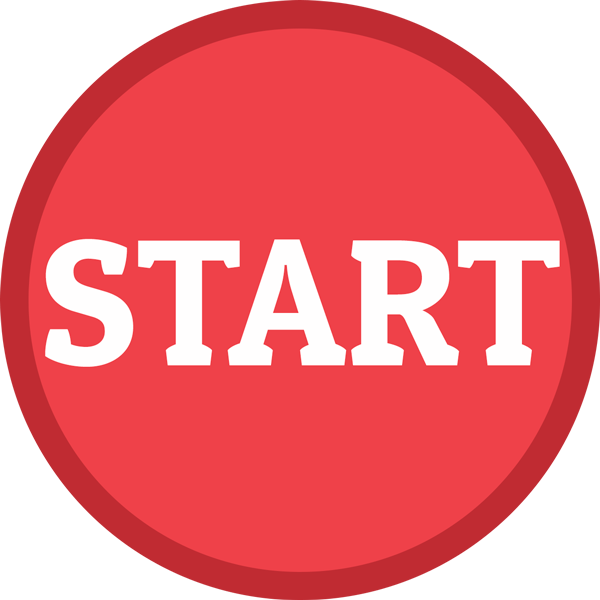 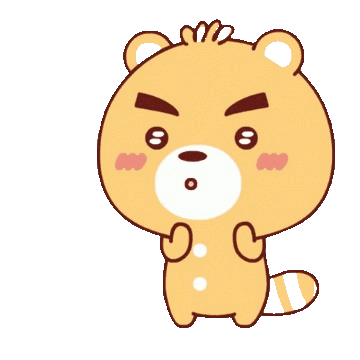 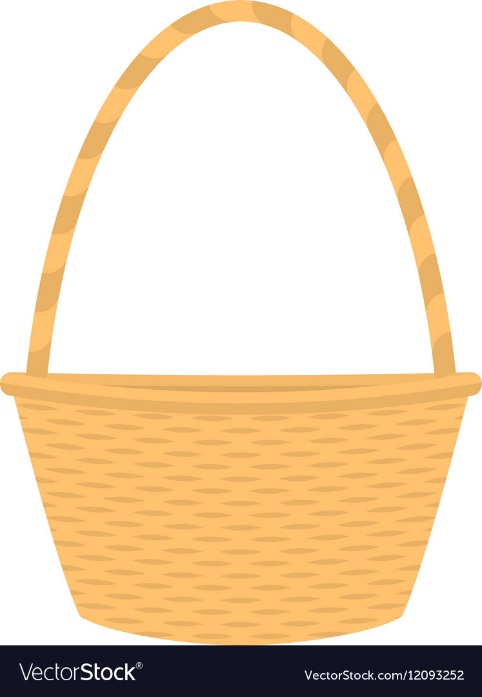 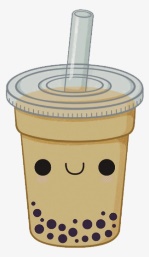 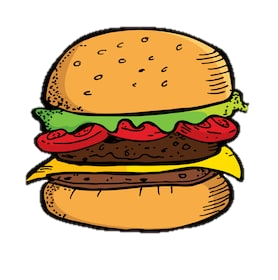 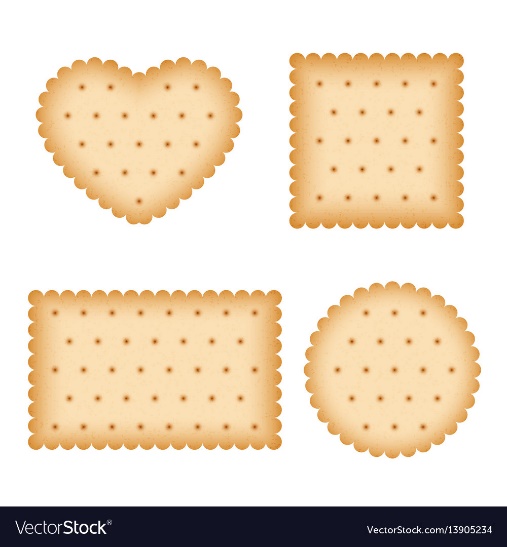 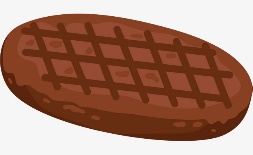 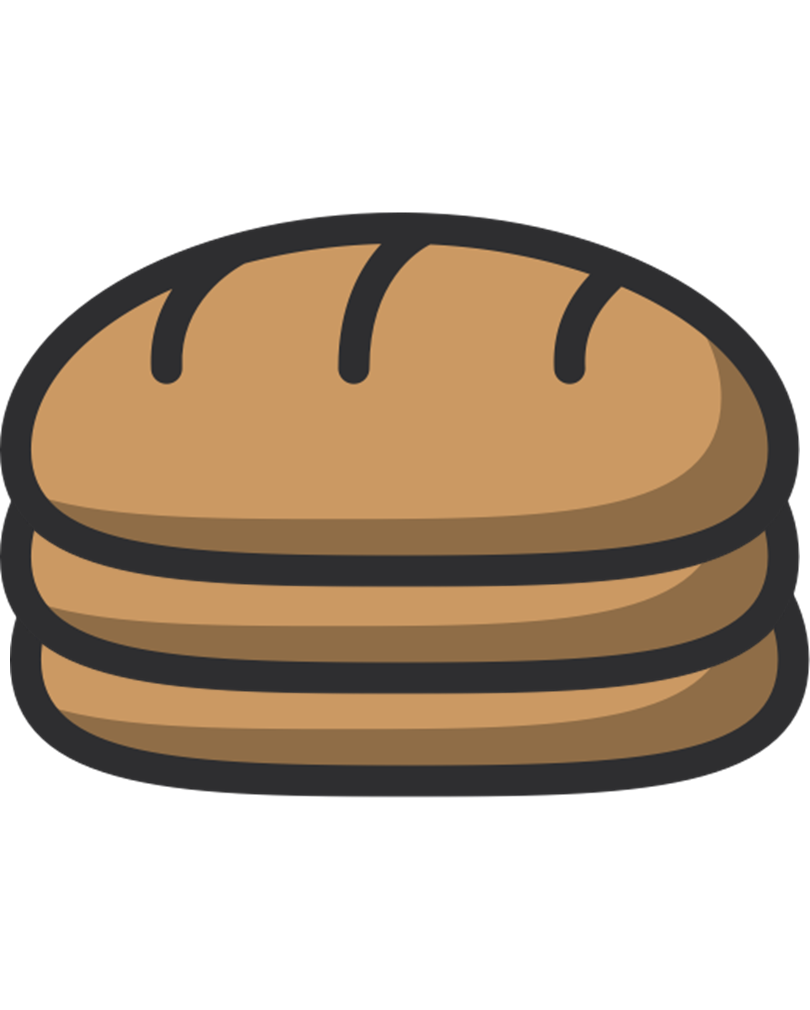 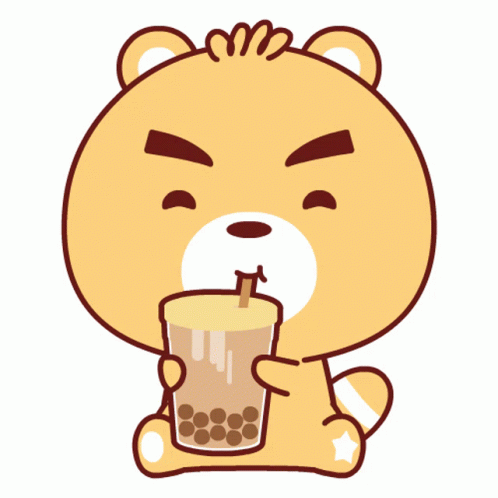 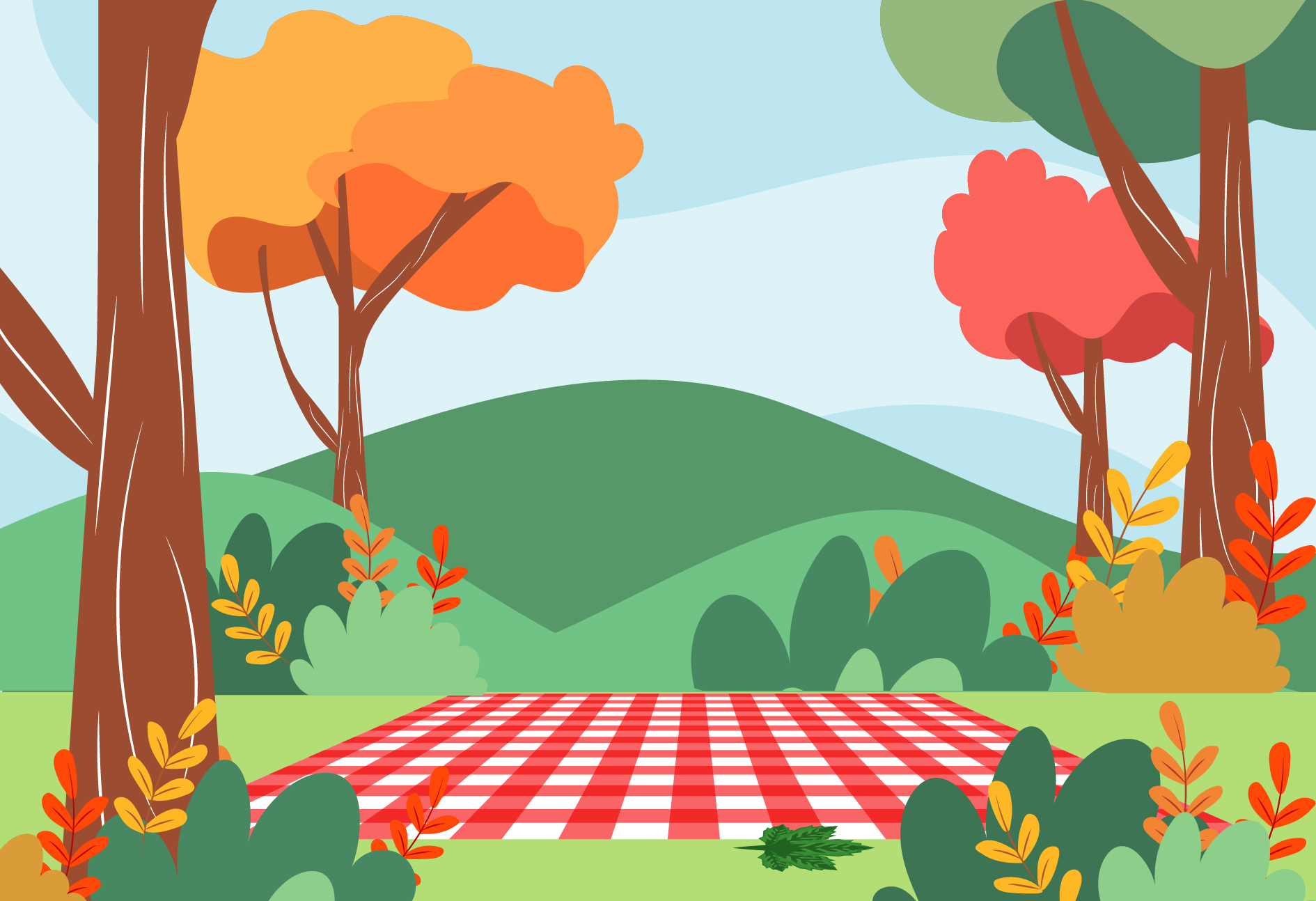 35 cm²  + 15 cm²  = ?
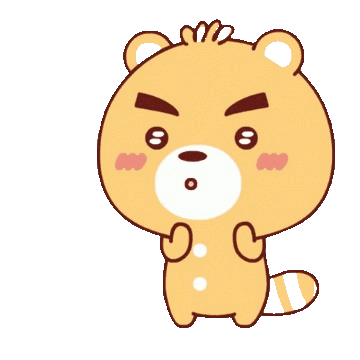 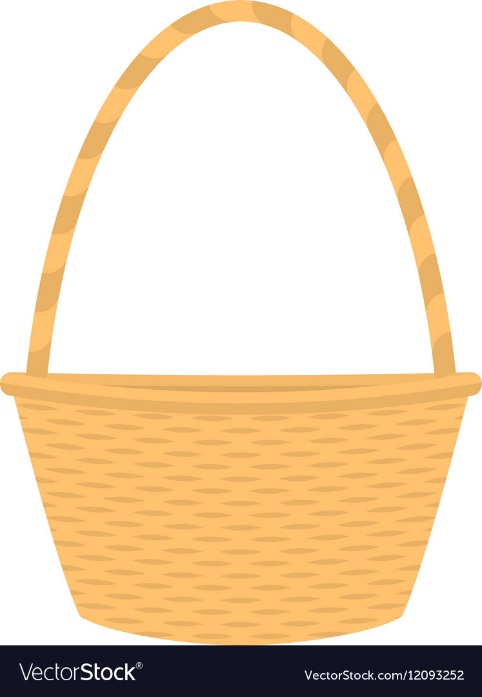 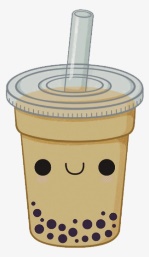 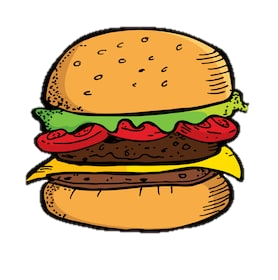 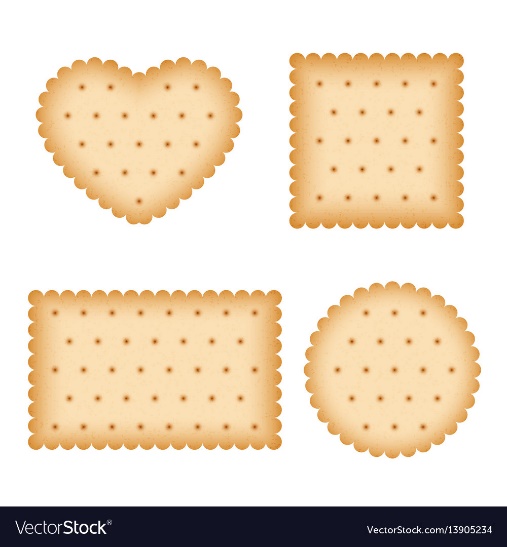 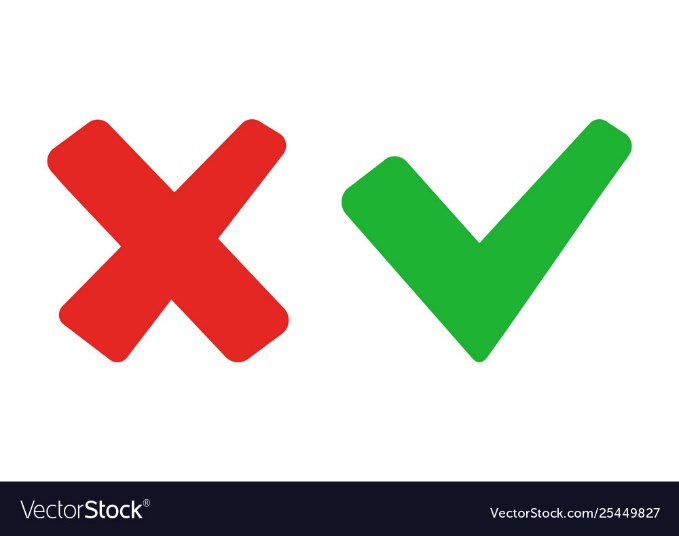 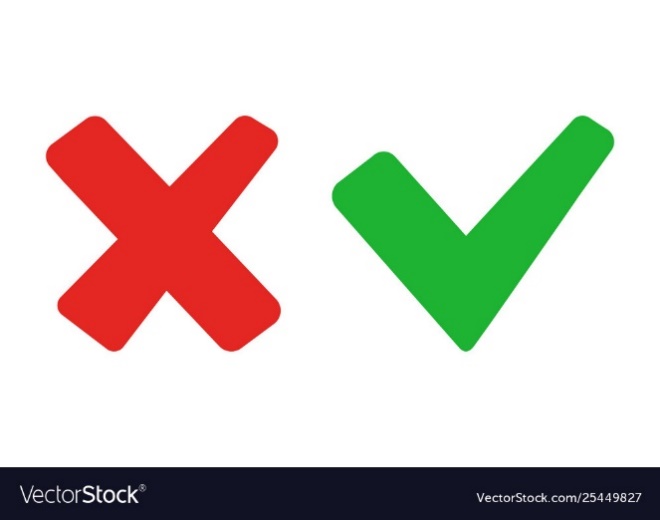 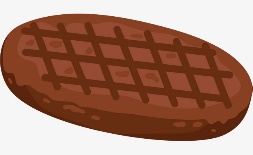 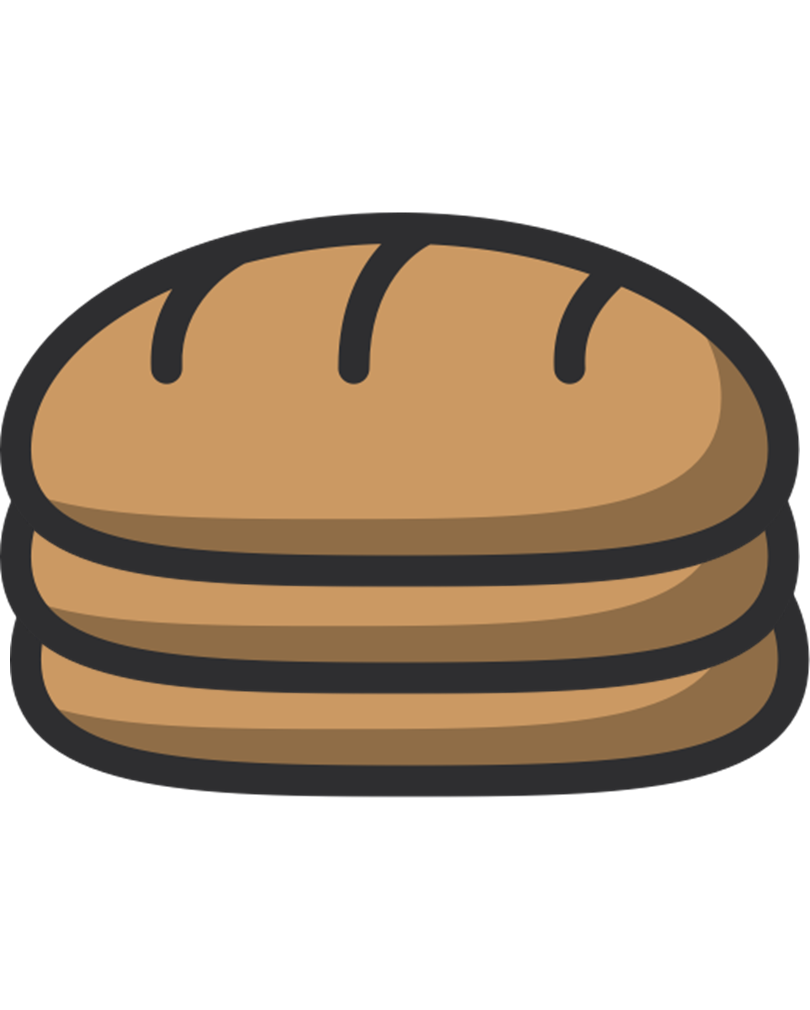 C. 50 cm²
A. 50 m²
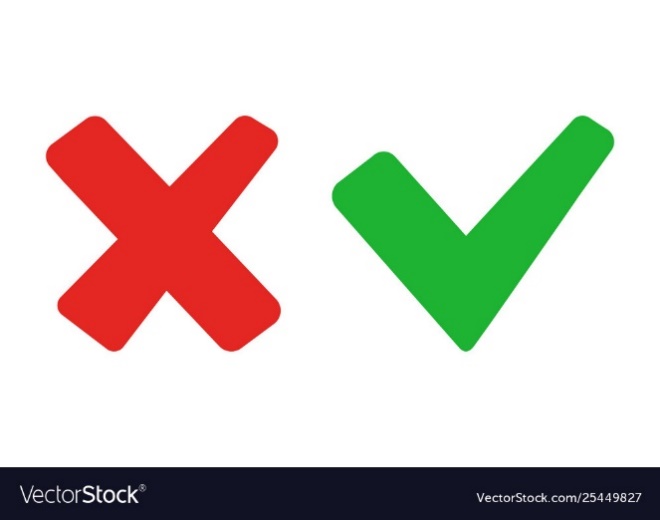 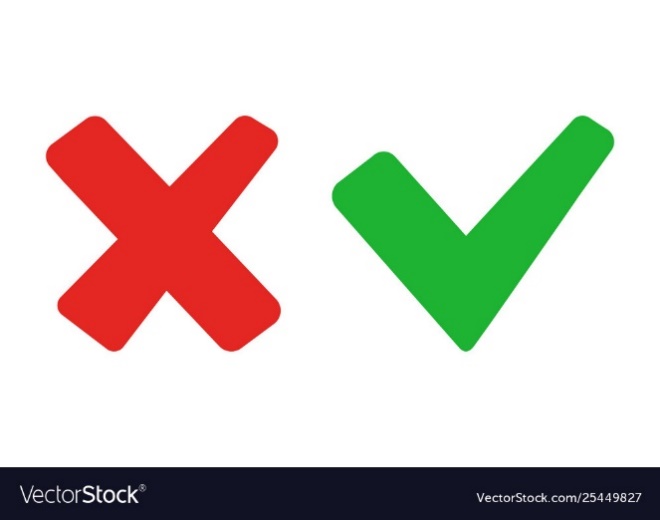 B. 40 cm²
D. 40 m²
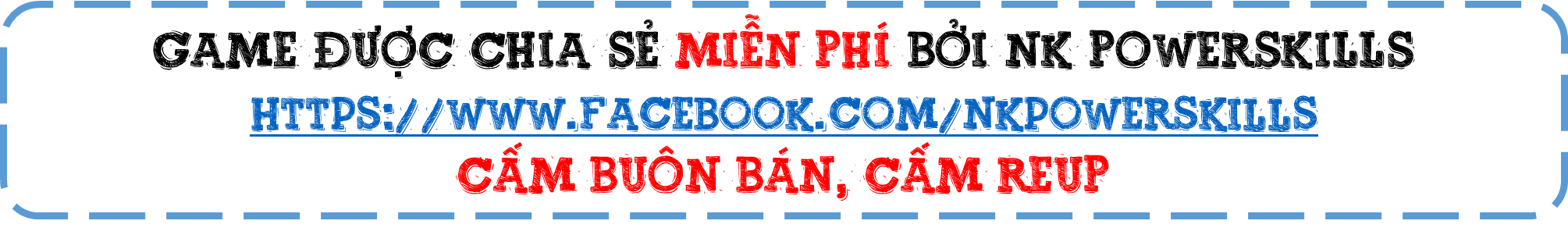 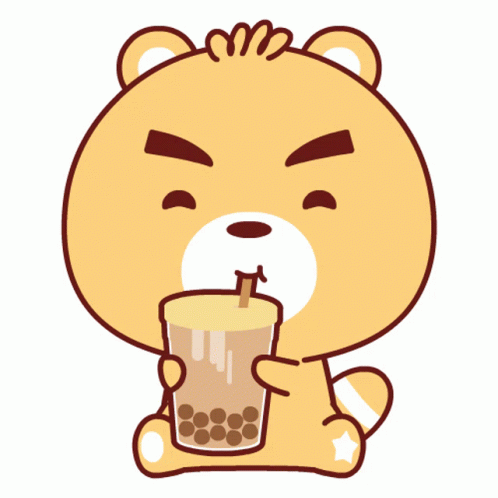 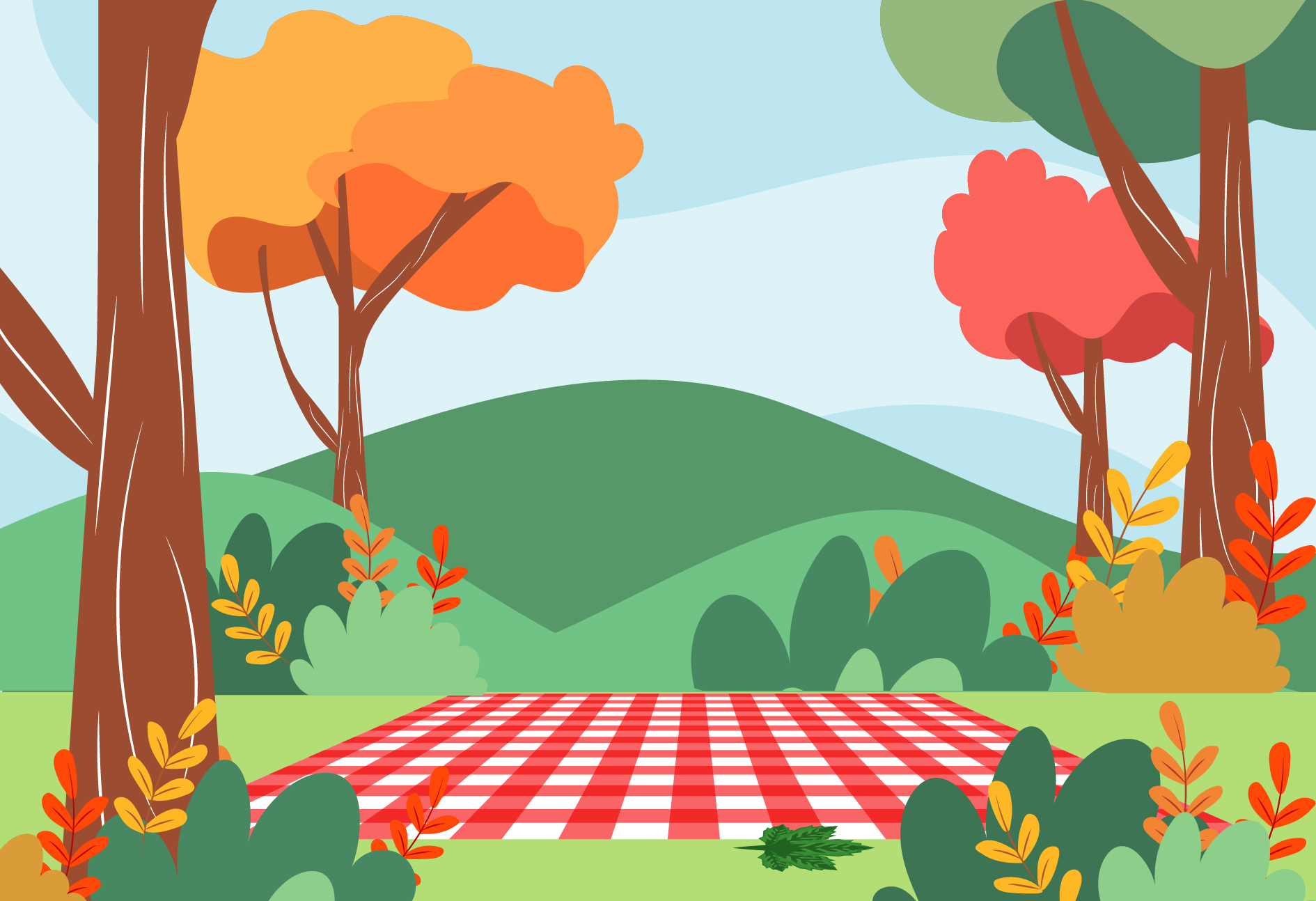 46 cm²  + 27 cm²  = ?
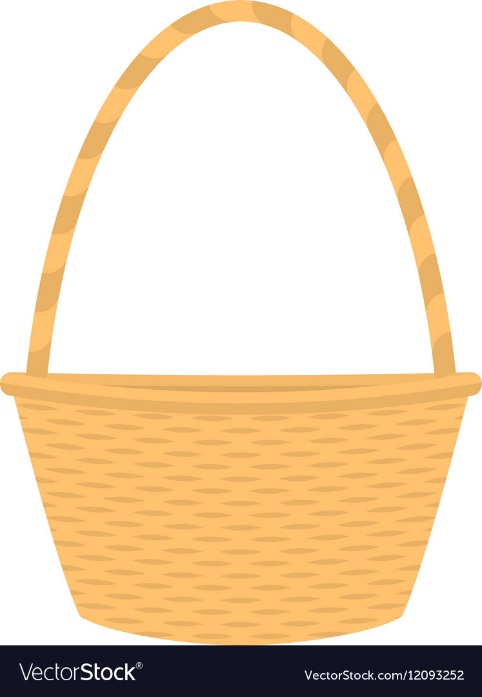 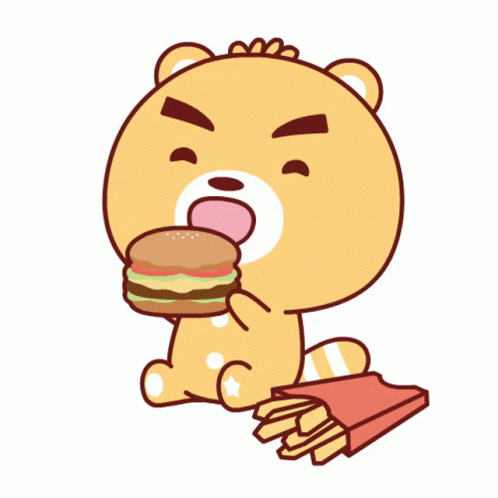 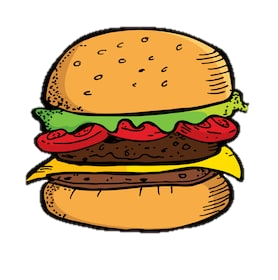 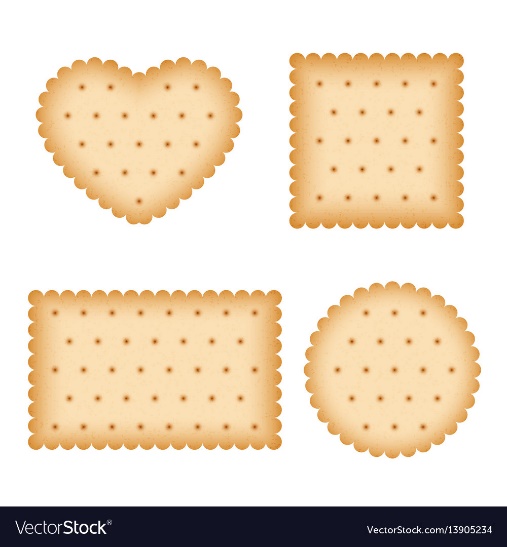 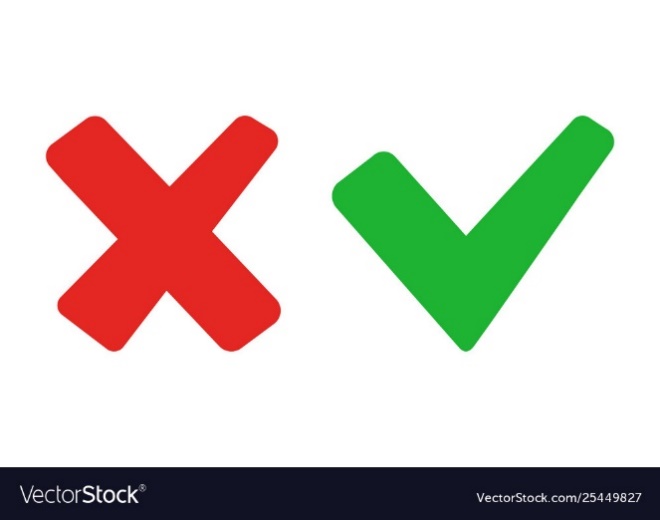 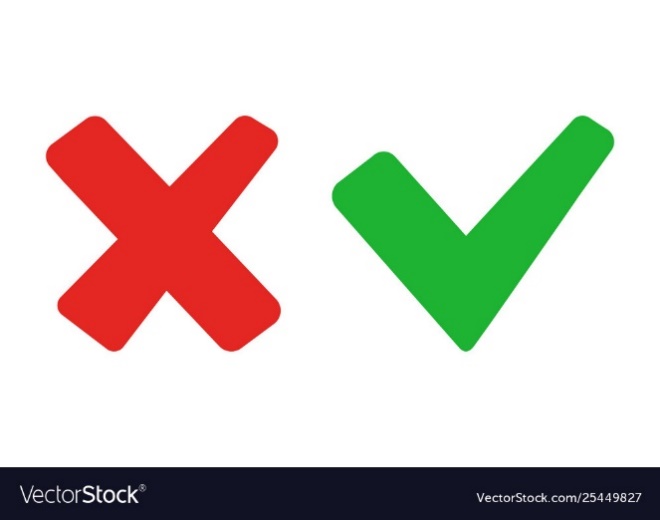 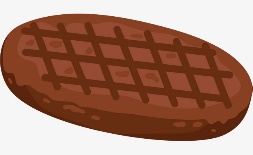 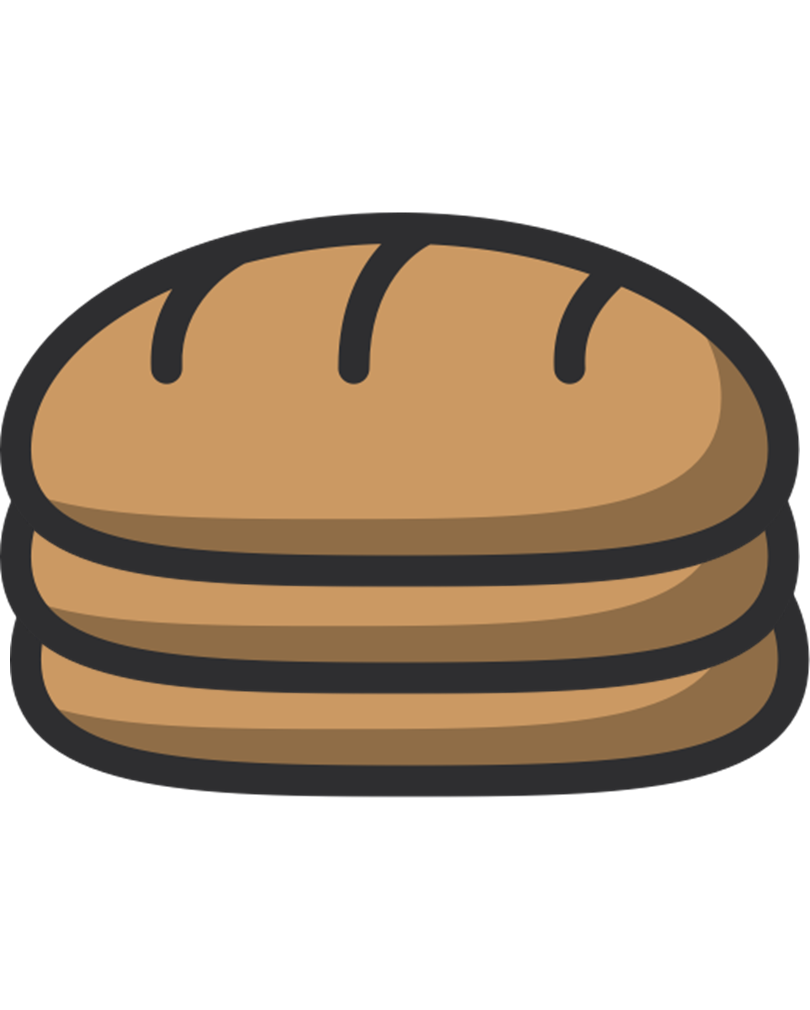 C. 63 cm²
A. 63 m²
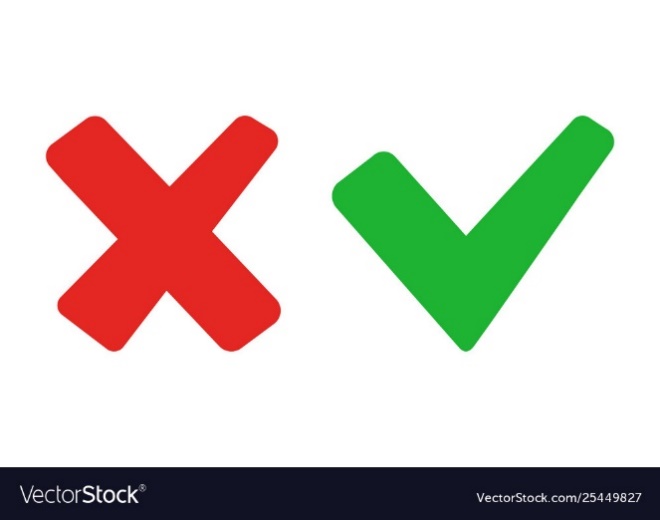 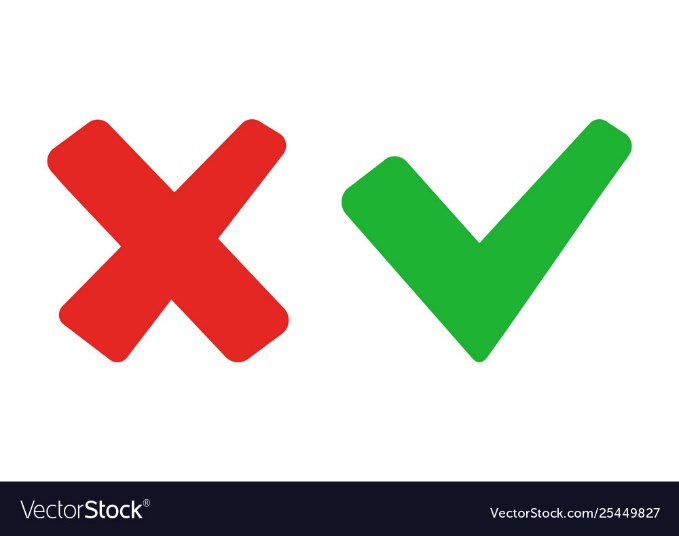 B. 73 m²
D. 73 cm²
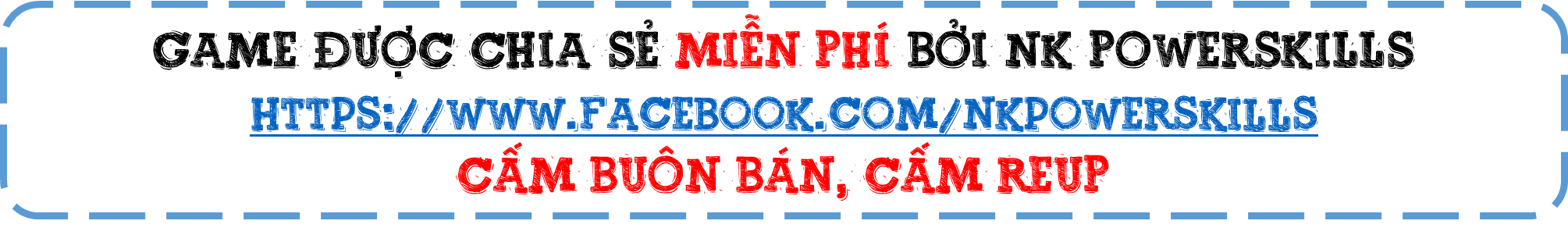 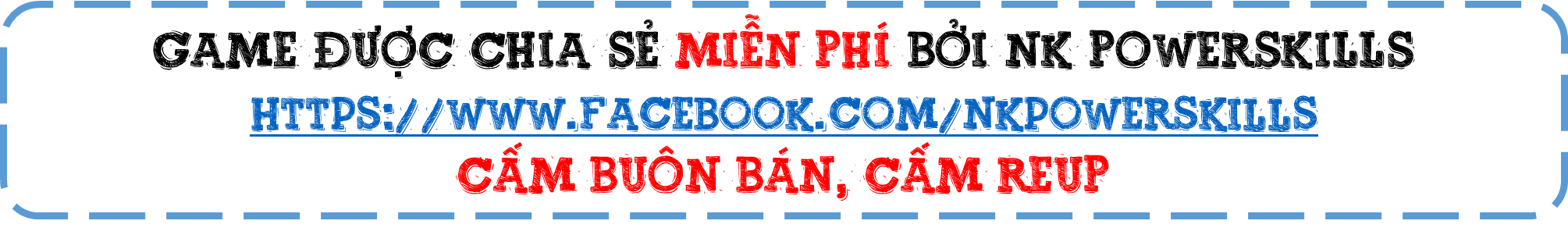 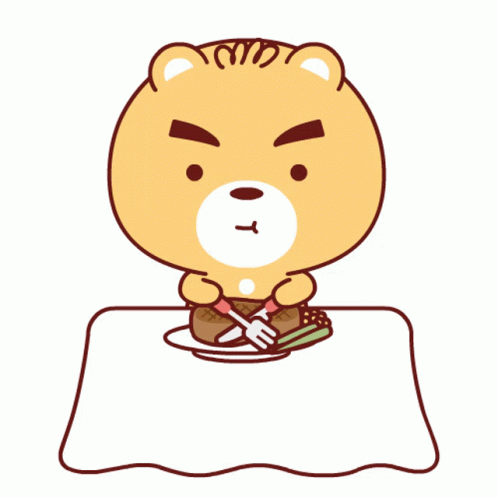 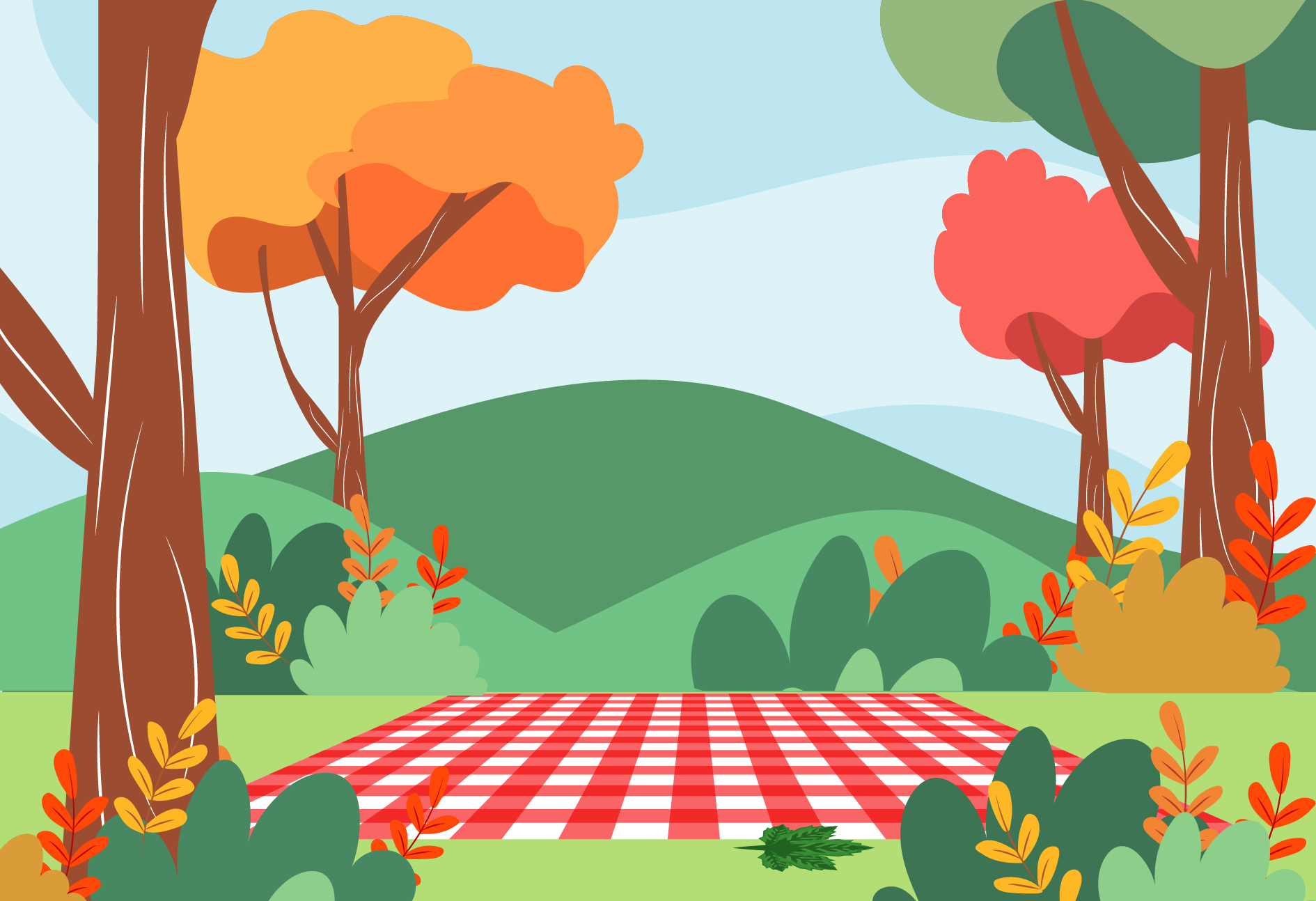 12 cm2 x 4 =
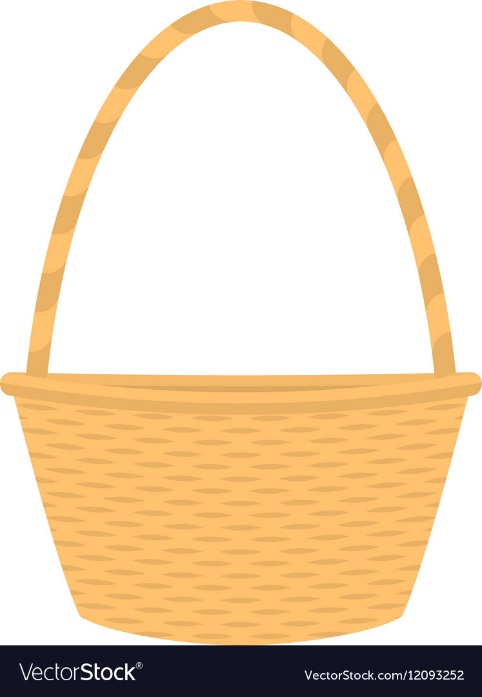 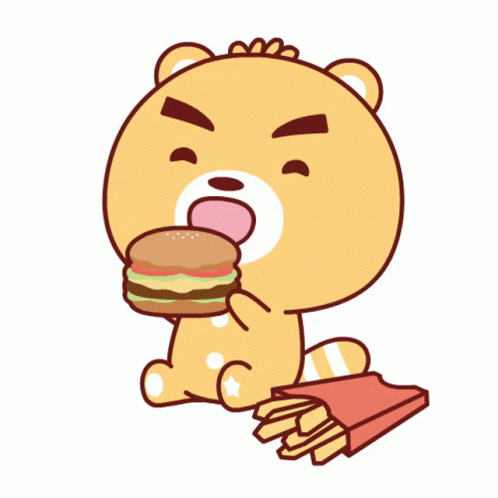 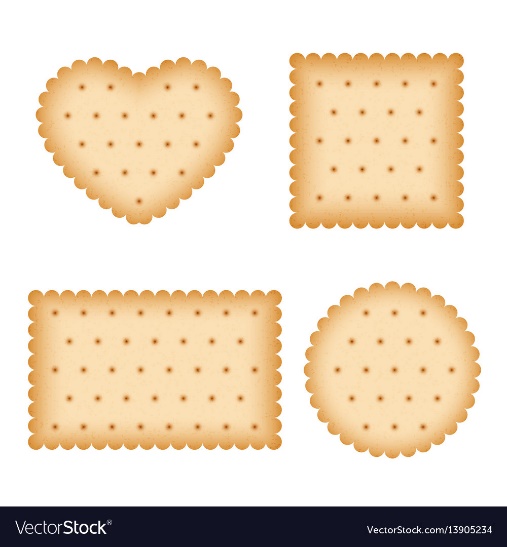 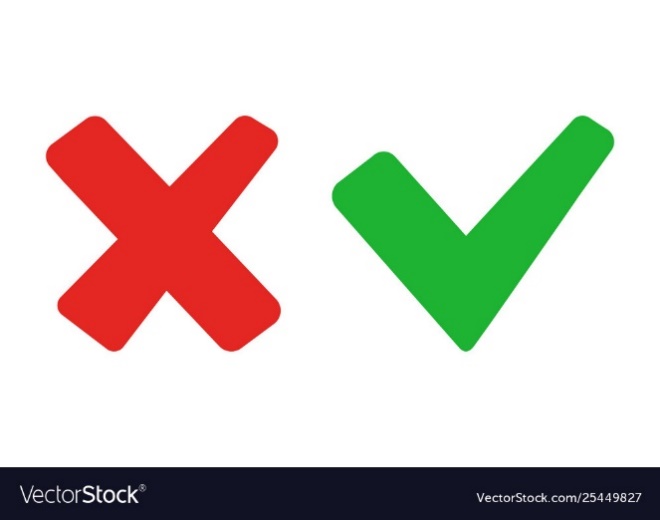 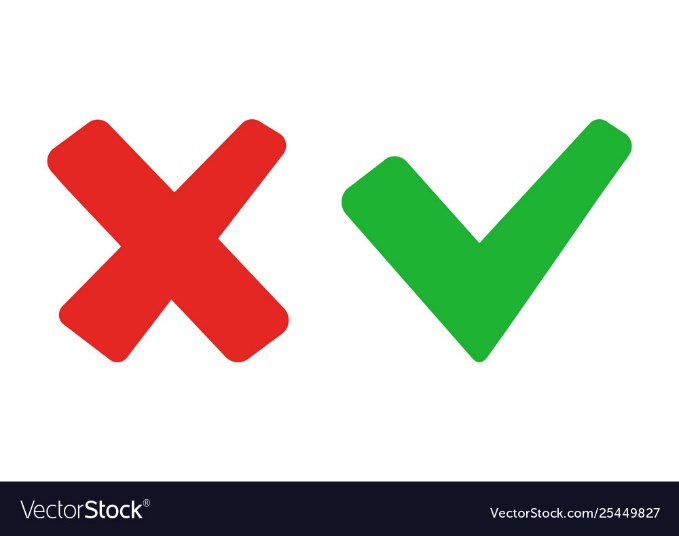 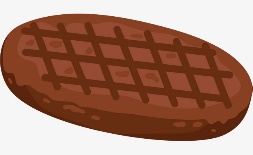 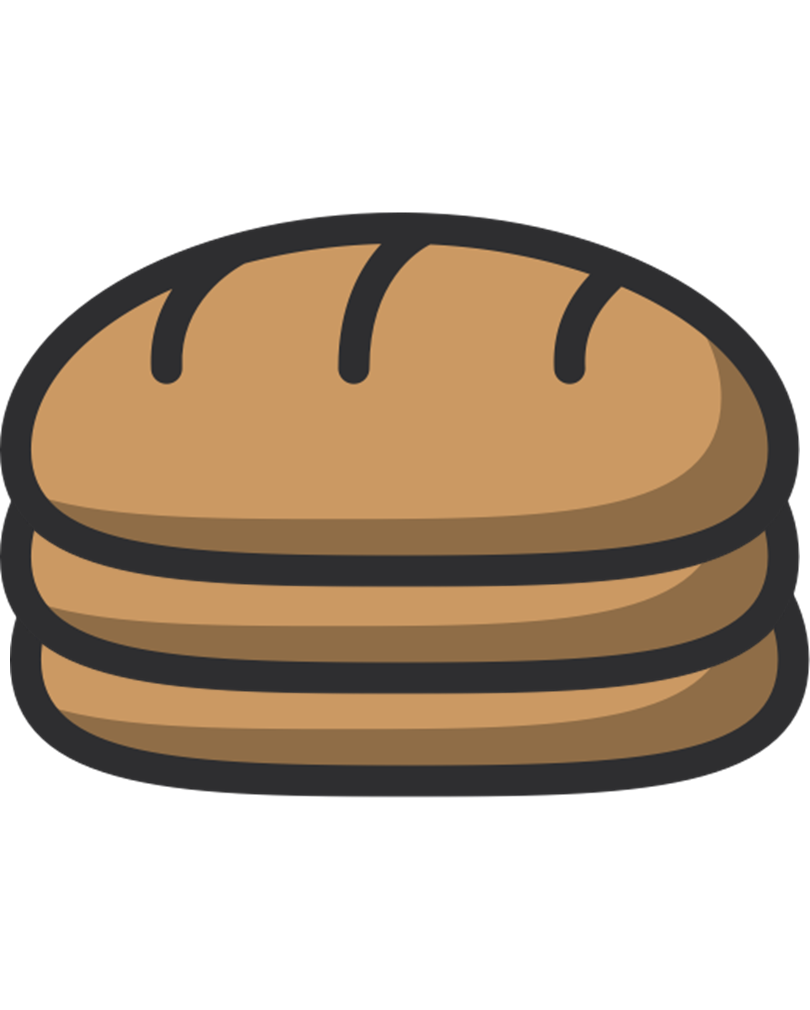 C. 46 cm2
A. 48 cm2
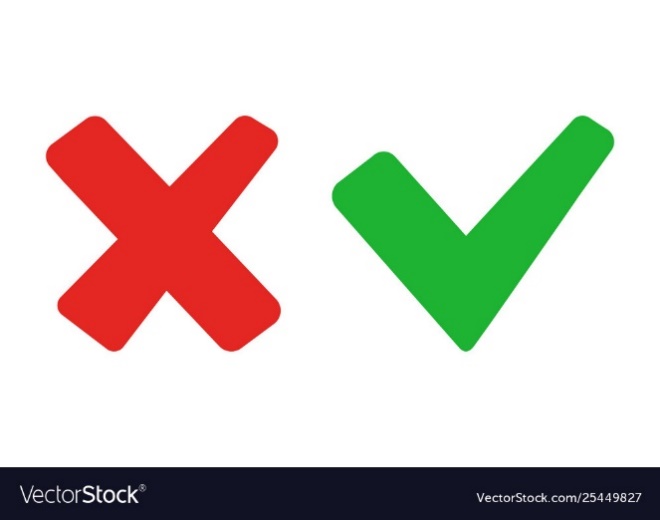 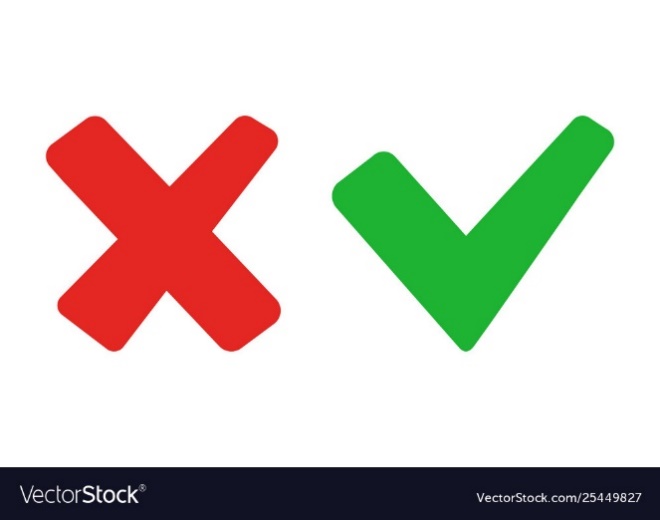 B. 44 cm2
D. 42 cm2
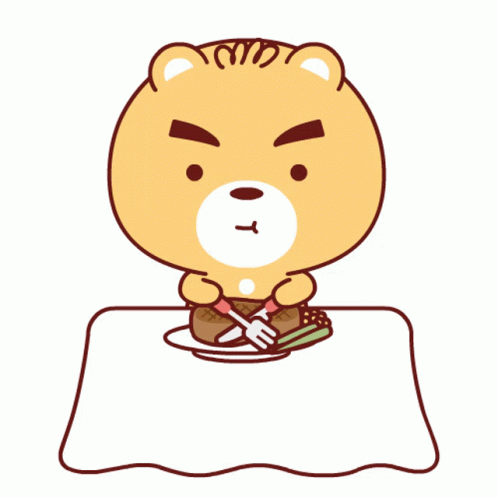 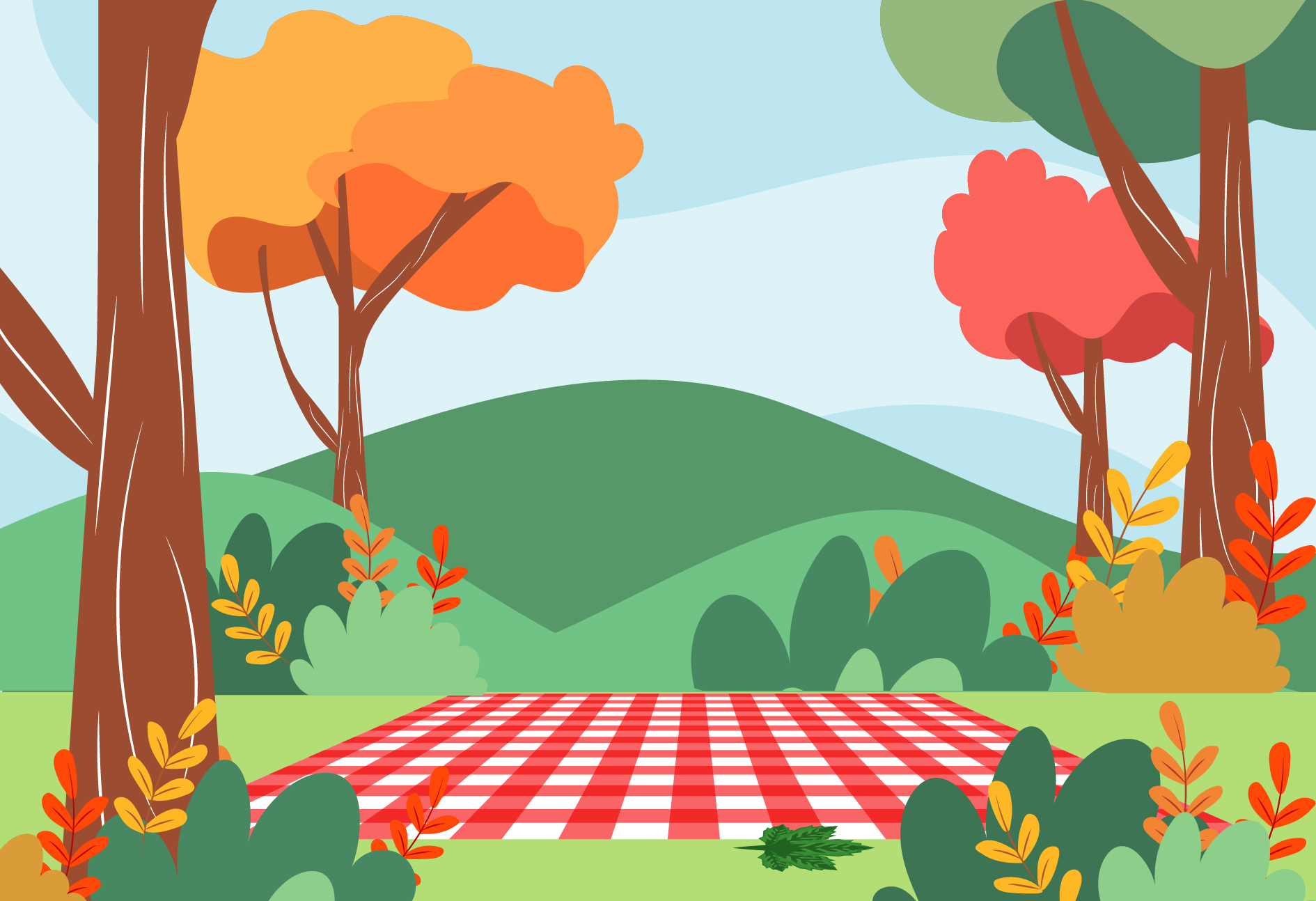 63 cm2  : 7 = ?
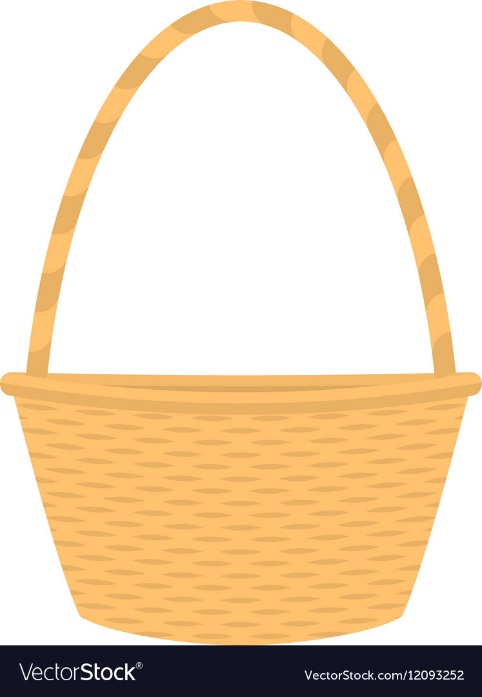 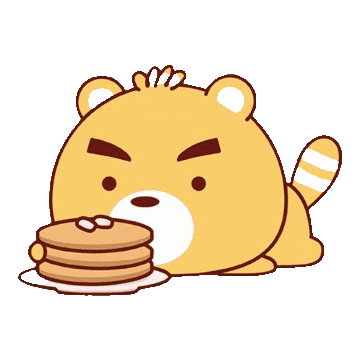 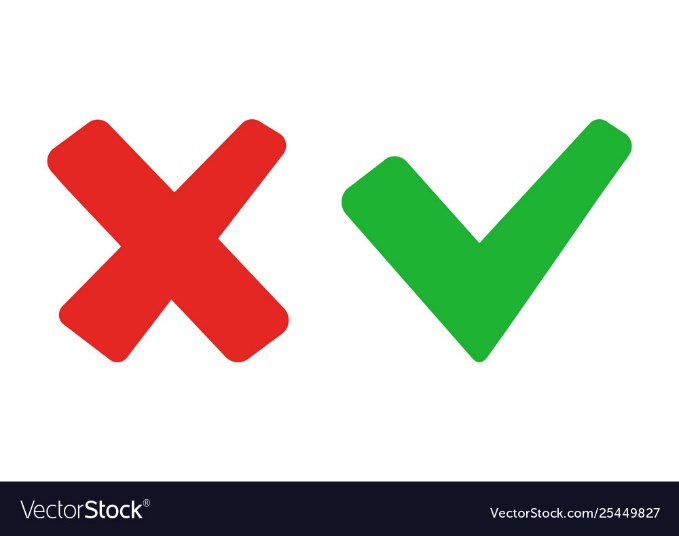 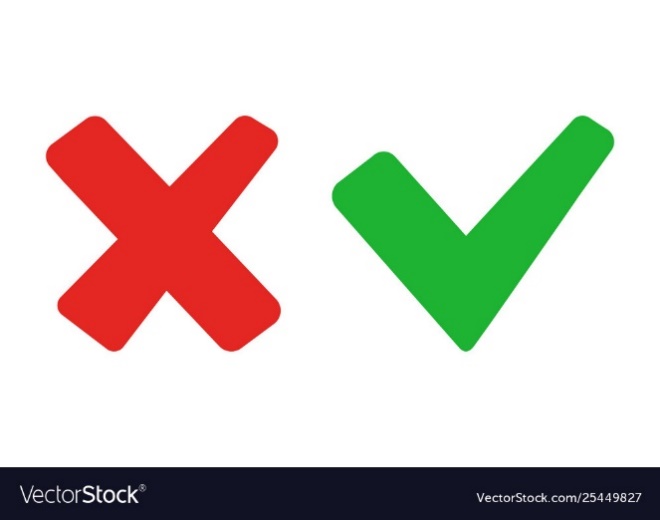 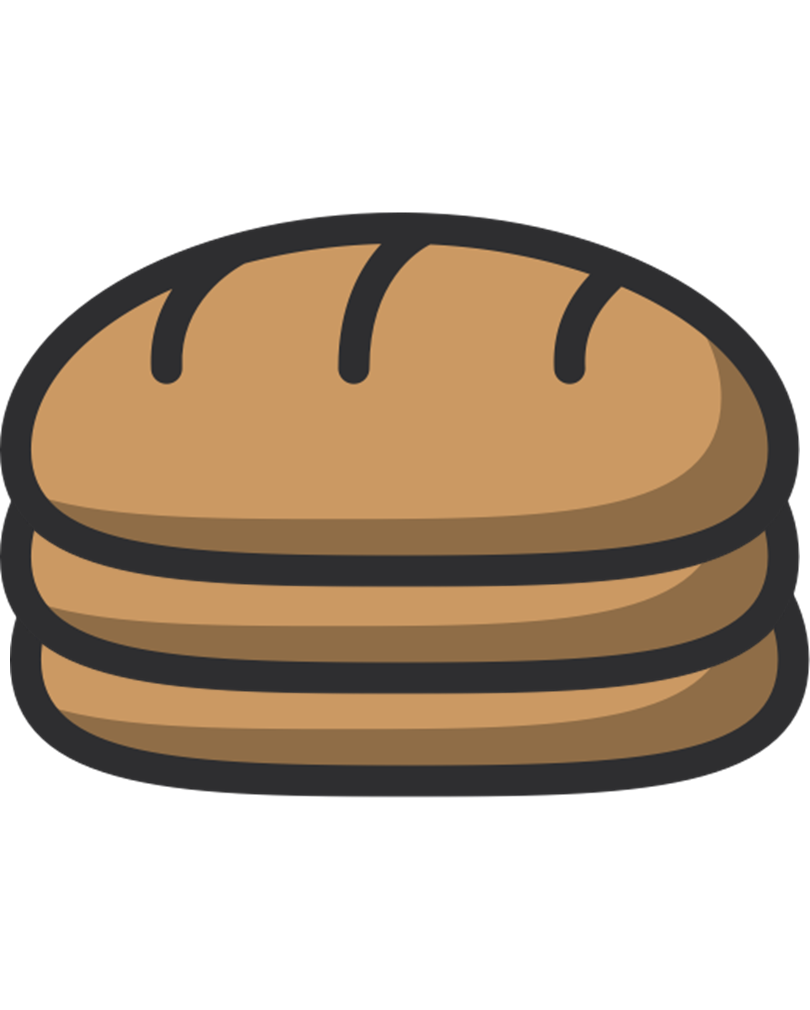 B. 9 cm2
A. 7 cm2
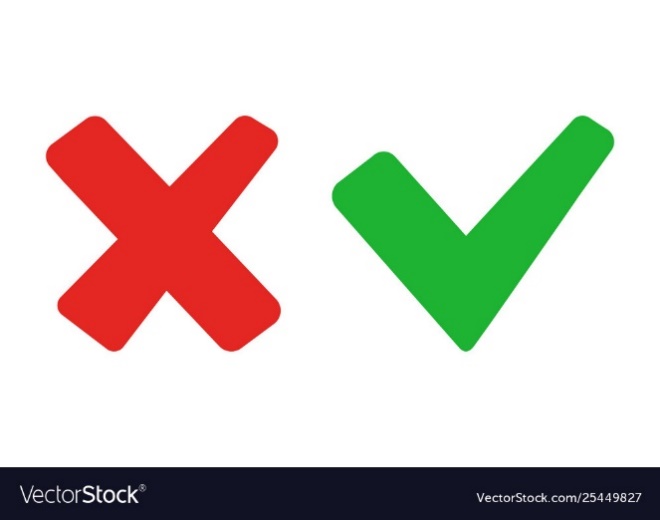 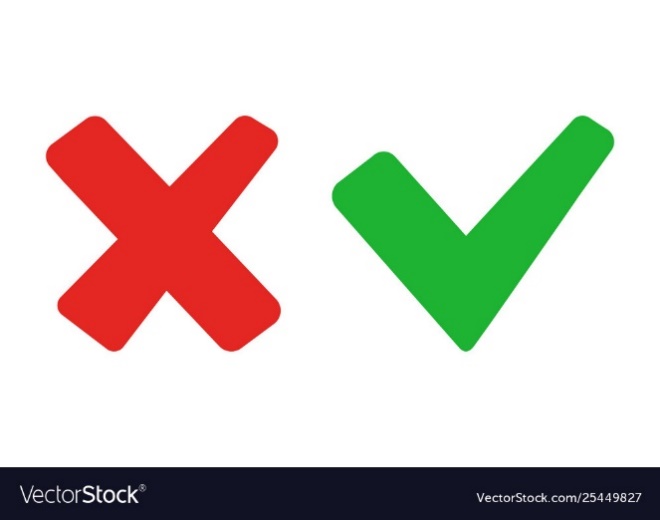 C. 8 cm2
D. 6 cm2
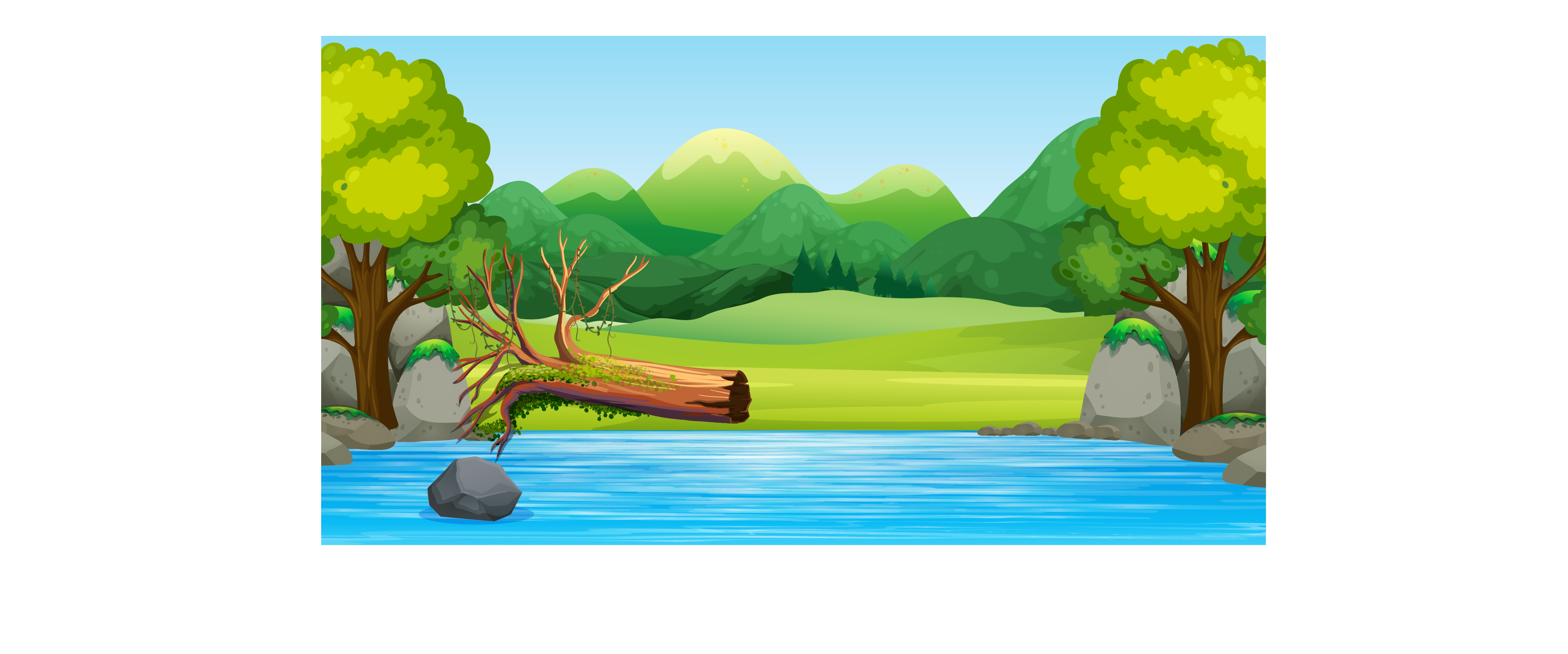 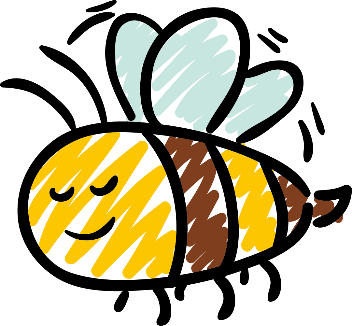 Toán
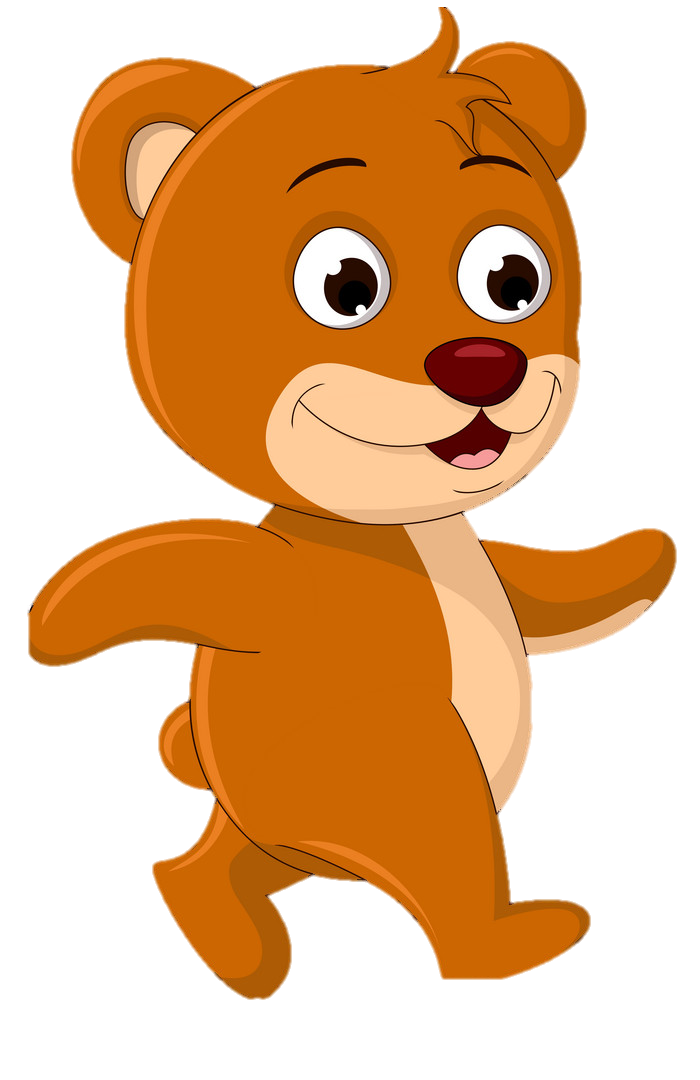 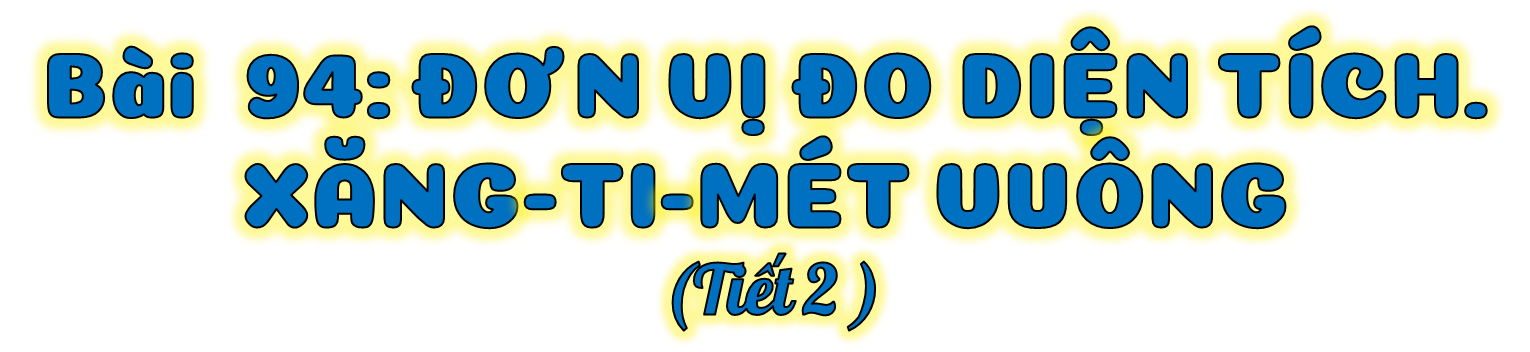 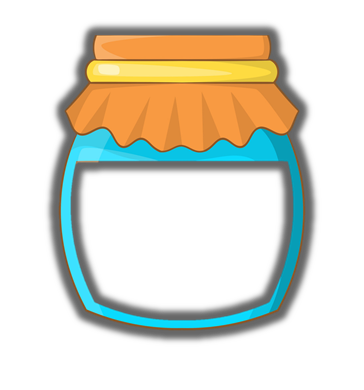 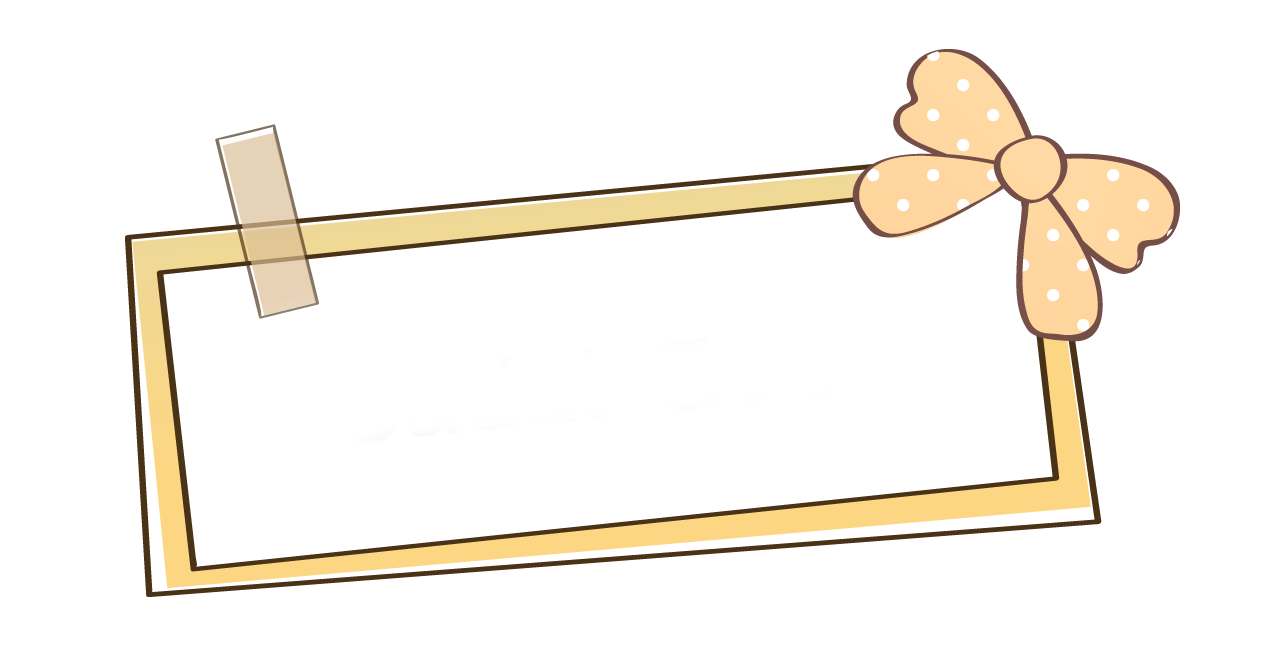 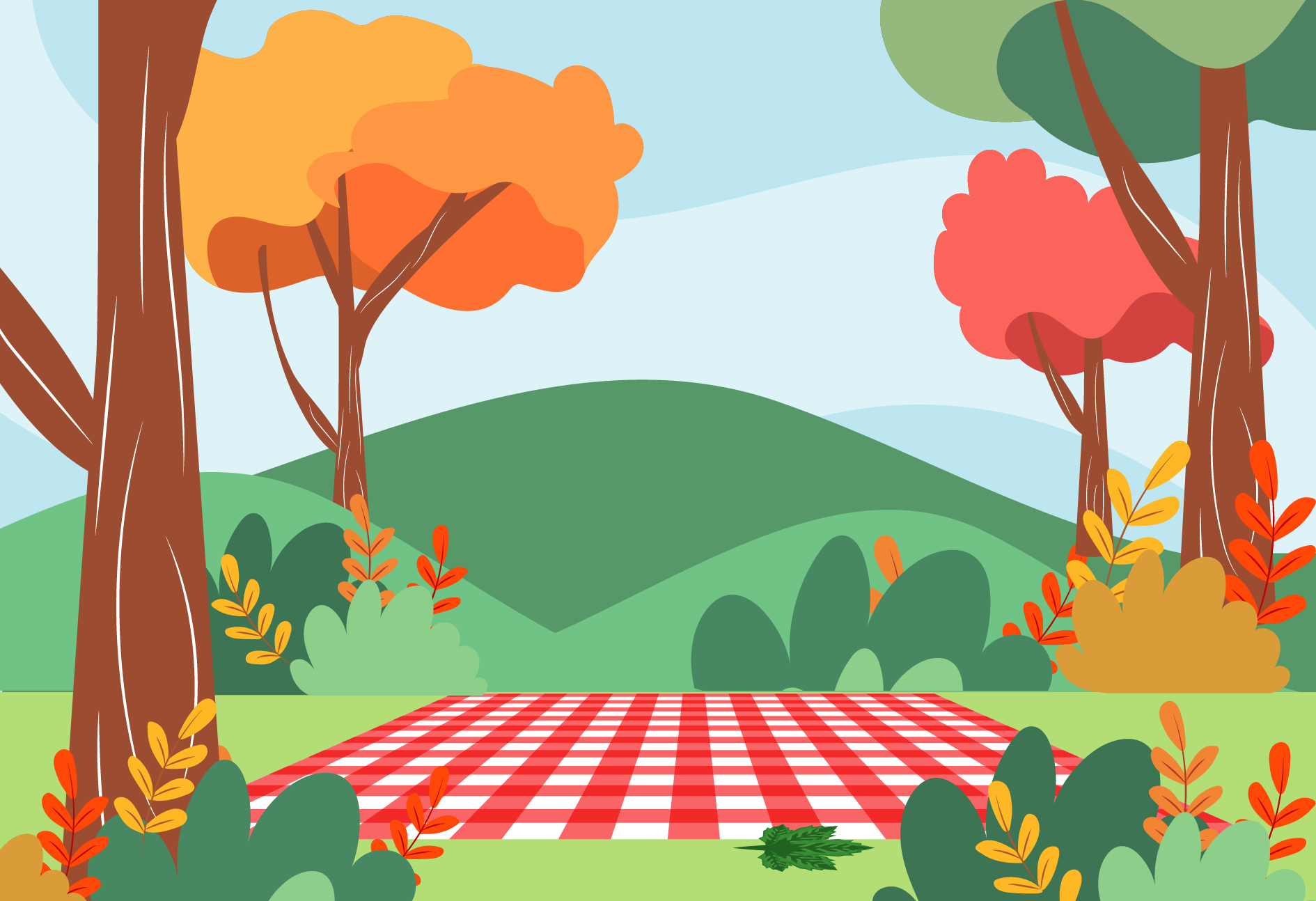 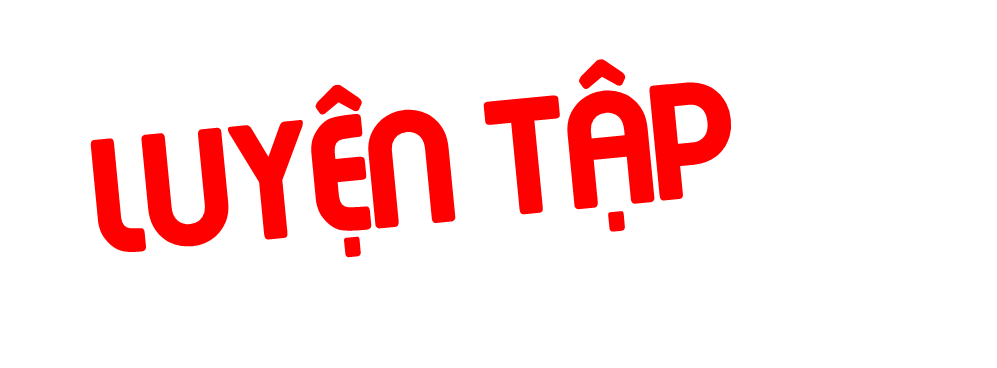 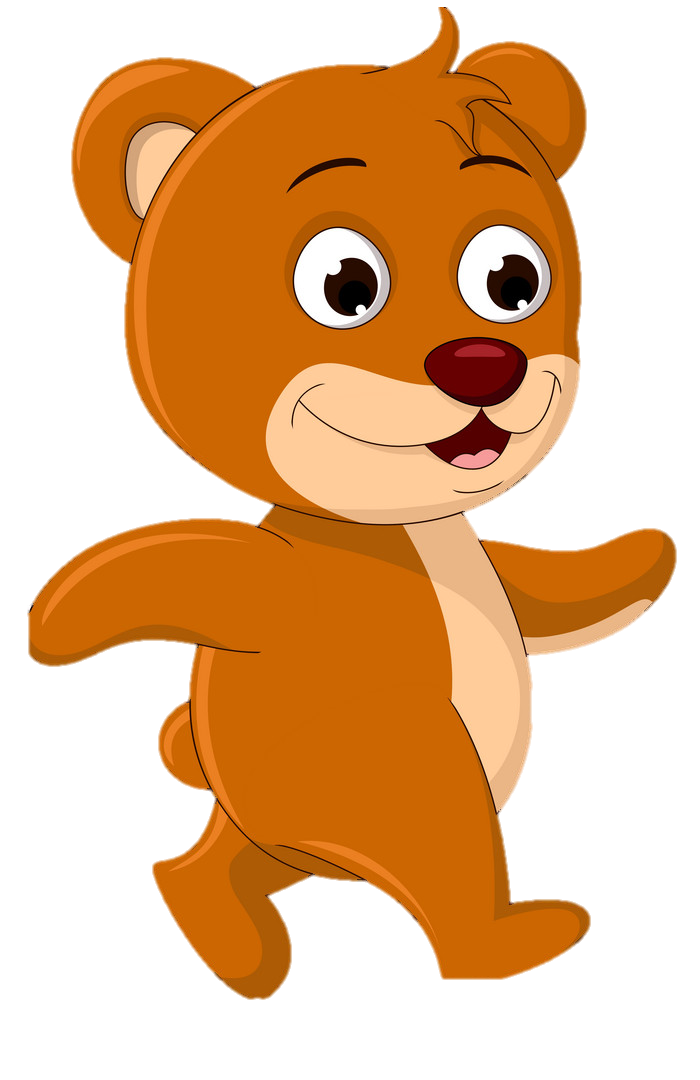 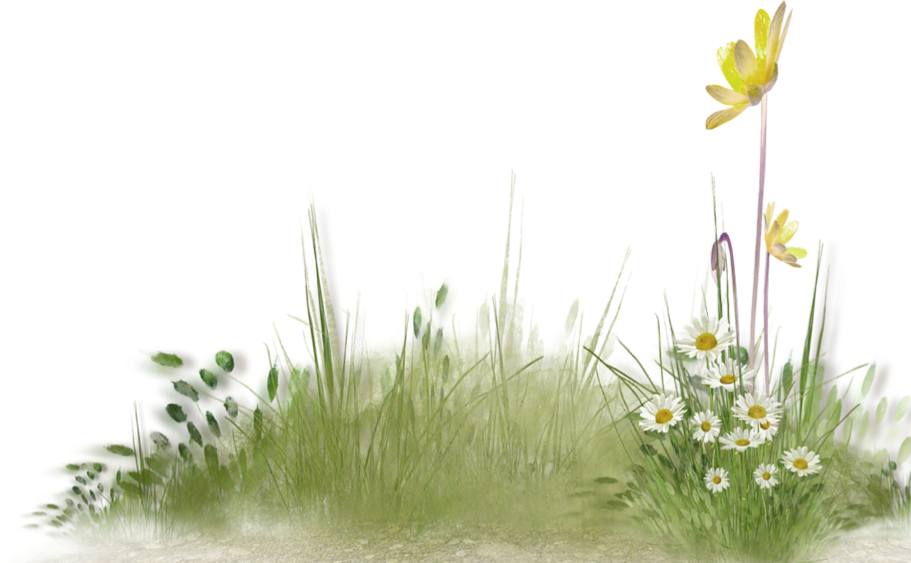 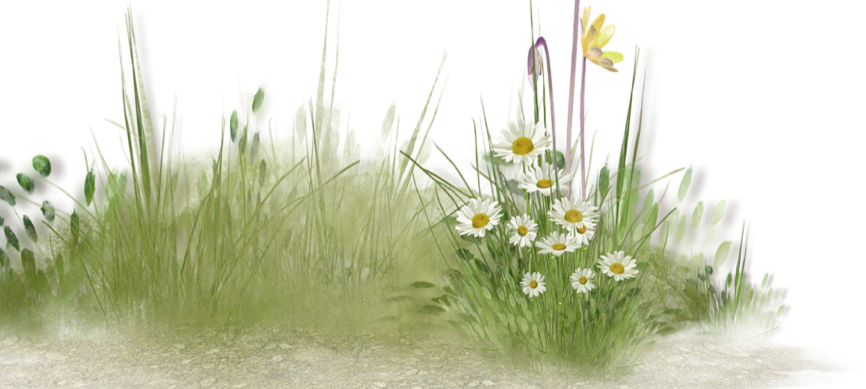 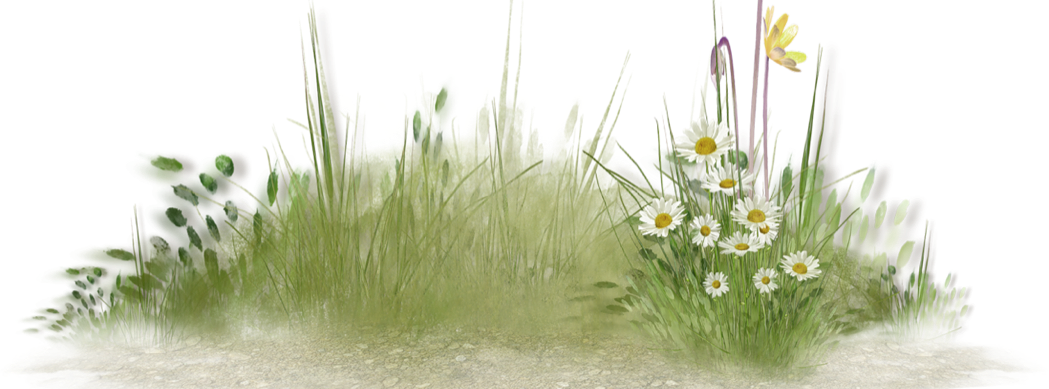 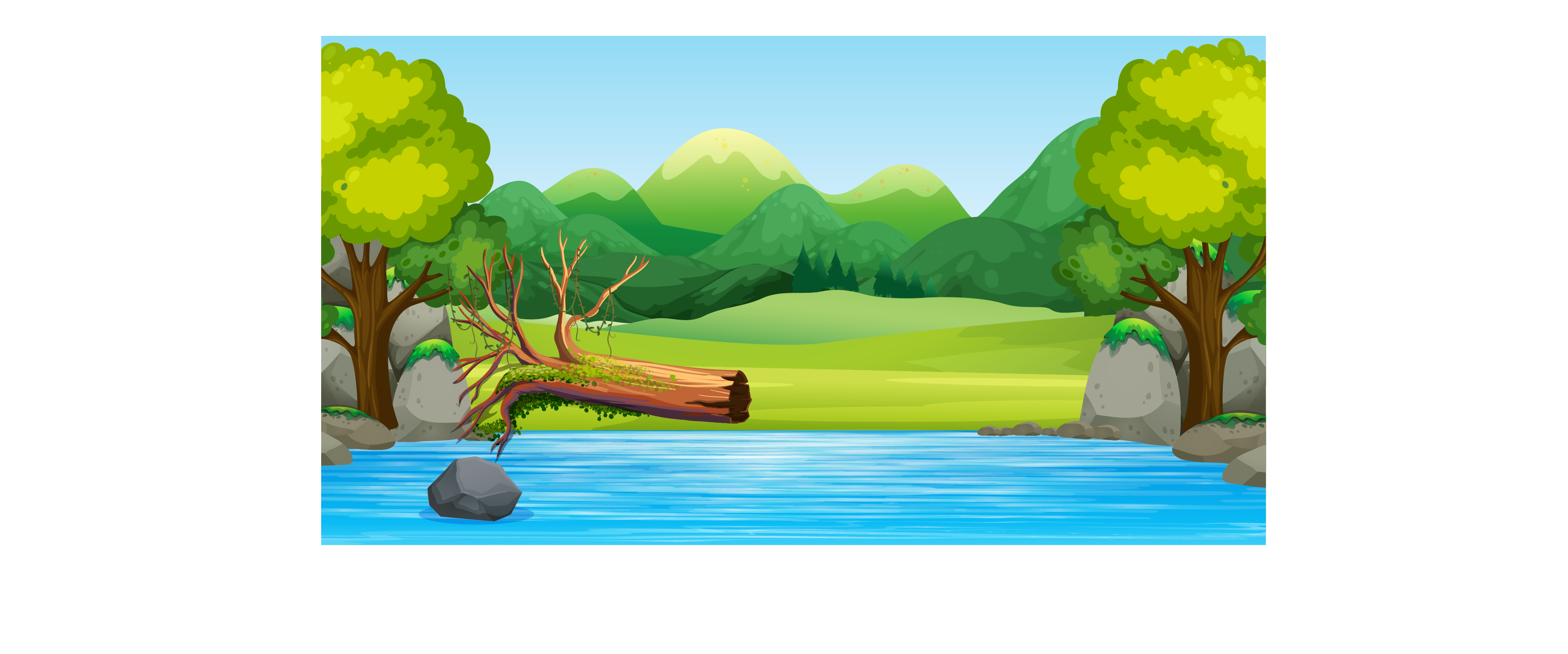 4
Theo em, bạn nào nói đúng?
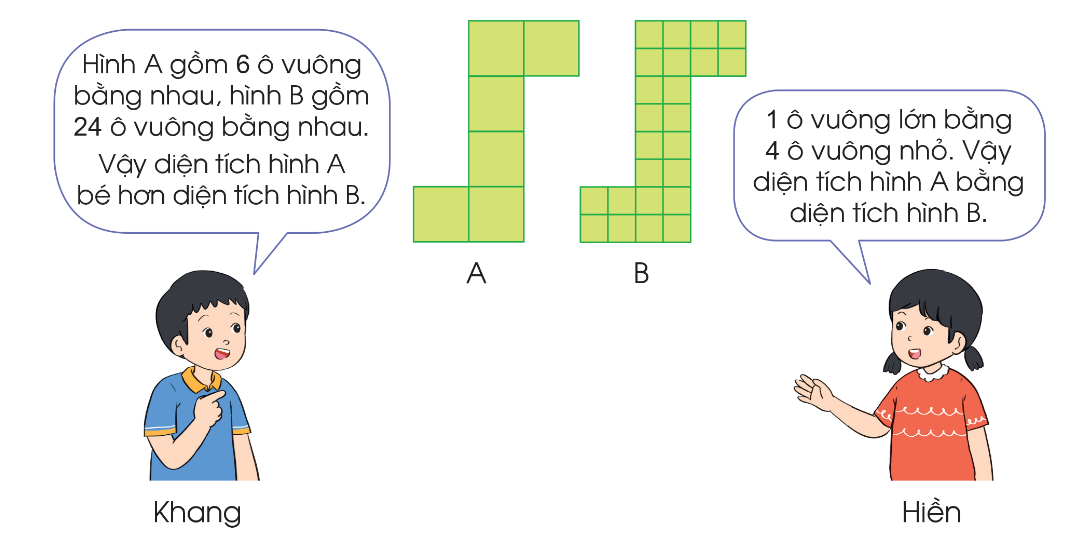 Bạn Hiền nói đúng
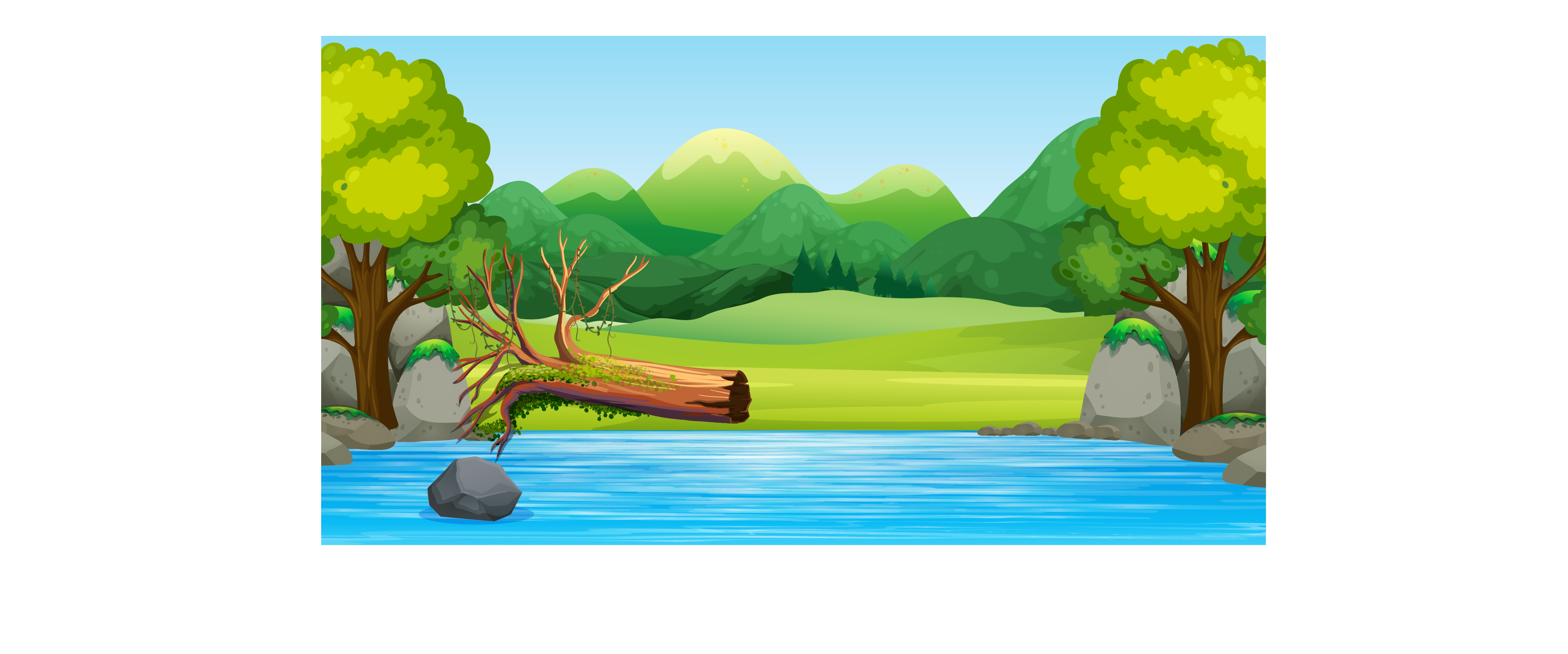 5
Thực hành: Sử dụng lưới ô vuông (mỗi ô là 1 cm2) để đo diện tích một số đồ vật (nhãn vở, bề mặt hộp bút, một số dụng cụ trong bộ đồ dùng Toán như hình vuông, hình chữ nhật,…)
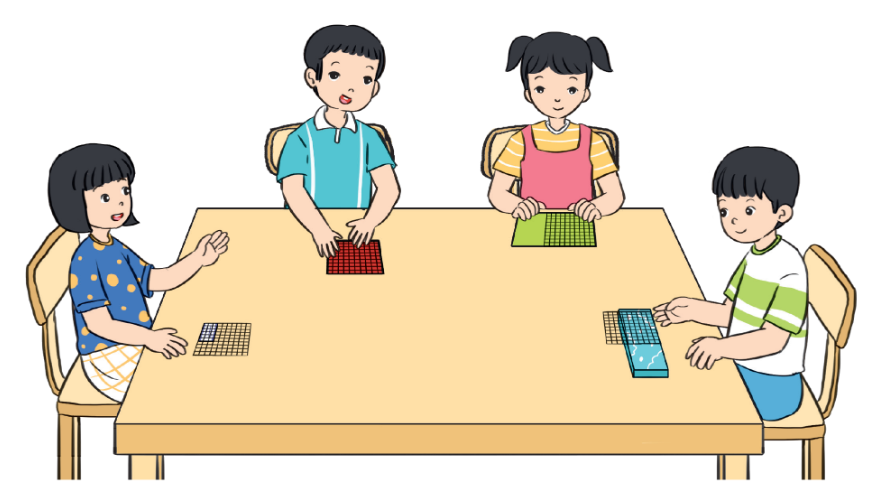 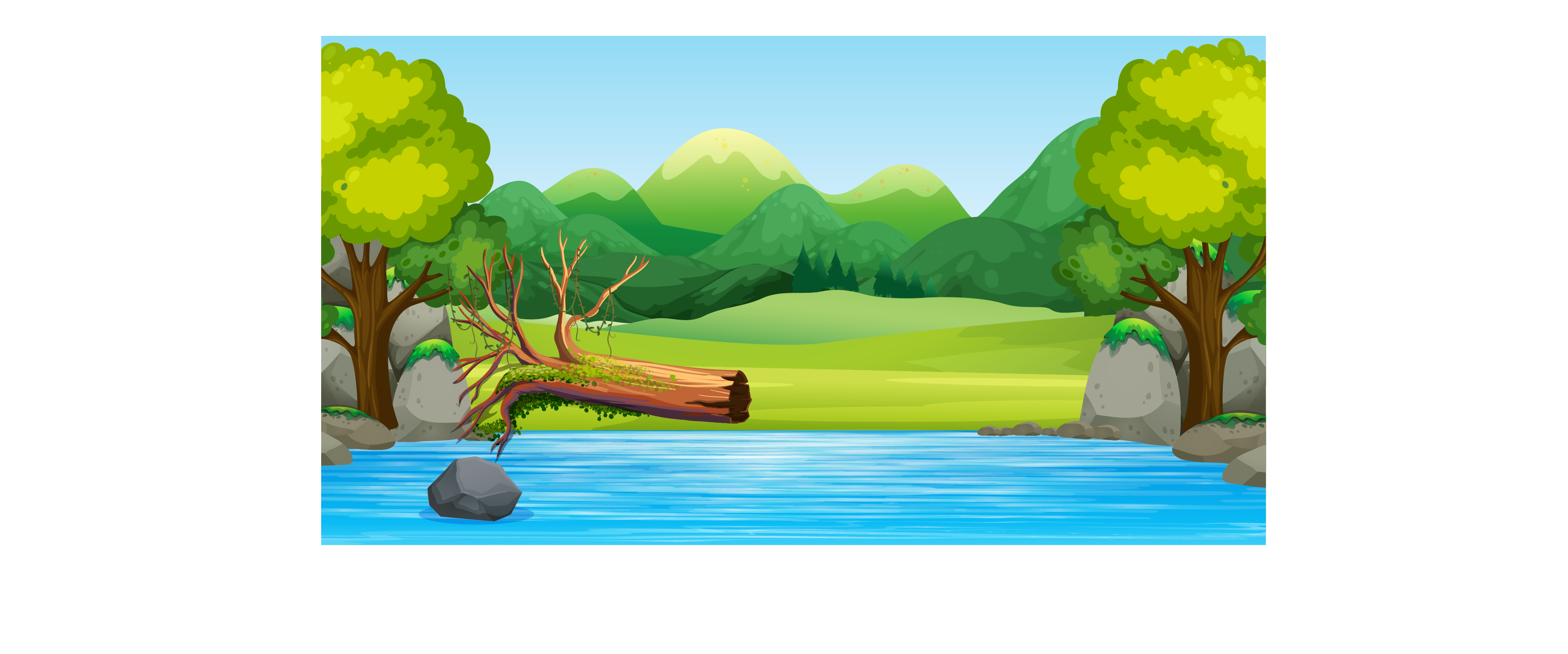 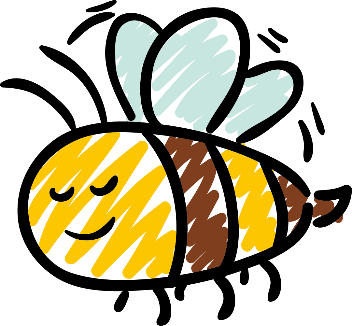 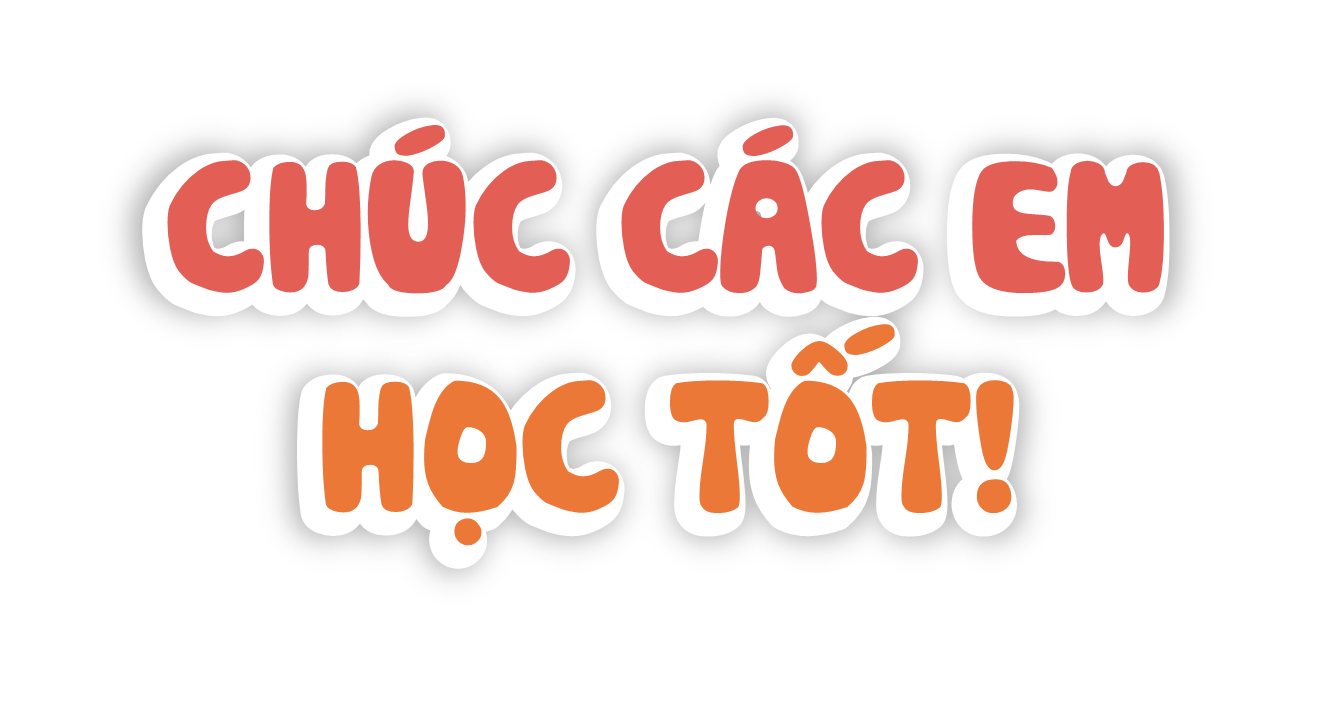 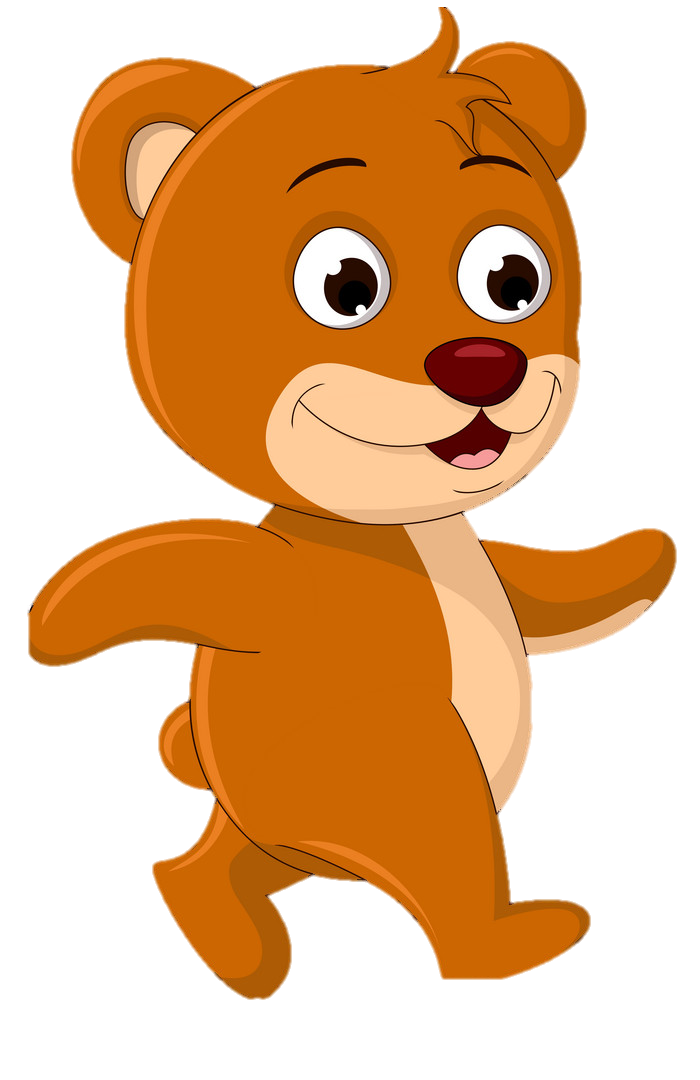 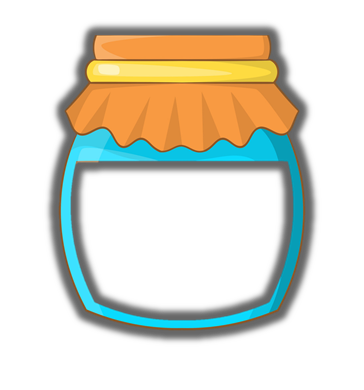